PRACE GRUPOWE
PRACOWNIA PODSTAWKONSTRUKCJI MASZYN





                                                                                                                                                                                                                                                                mgr inż. Mieczysław Wilk
1.  RZUTY SIŁ NA OSIE I MOMENT SIŁY WZGLĘDEM BIEGUNA2.  REAKCJE W PODPORACH BELKI3.  WYTRZYMAŁOŚĆ I SZTYWNOŚĆ4.  WYKRESY SIŁY TNĄCEJ I MOMENTU GNĄCEGO5.  POŁĄCZENIE ROZŁĄCZNE – ŚRUBA I NAKRĘTKA6.  ŁOŻYSKA ŚLIZGOWE I TOCZNE7. HAMULCE8. SPRZĘGŁA
RZUTY SIŁY NA OŚIMOMENT SIŁY WZGLĘDEM BIEGUNA
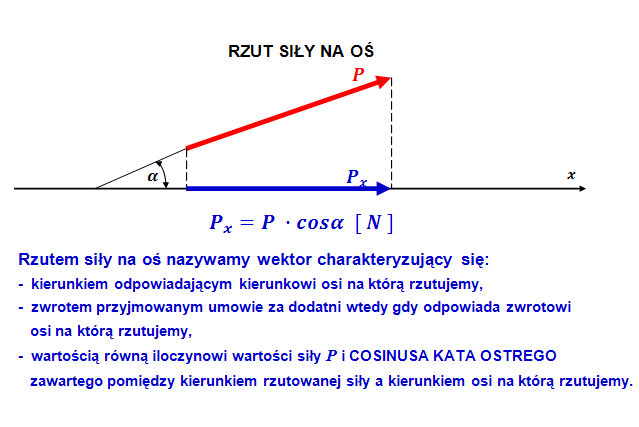 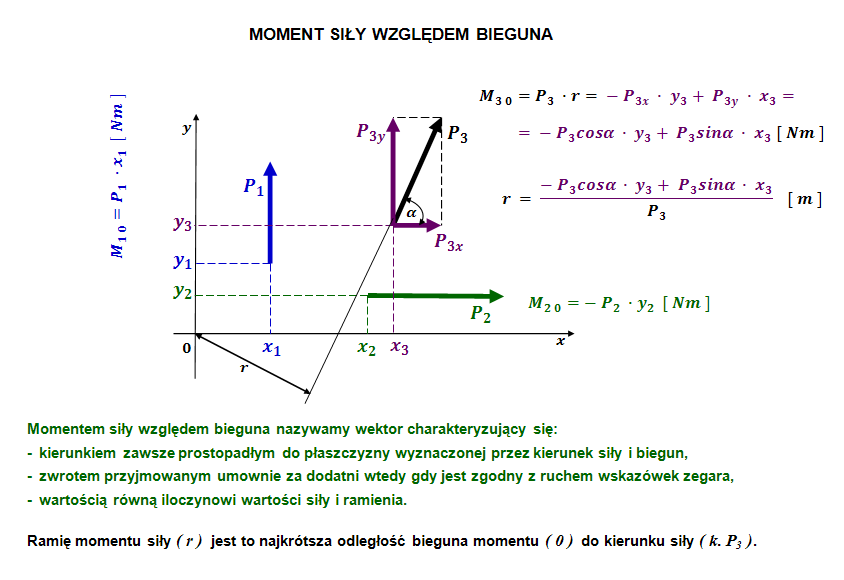 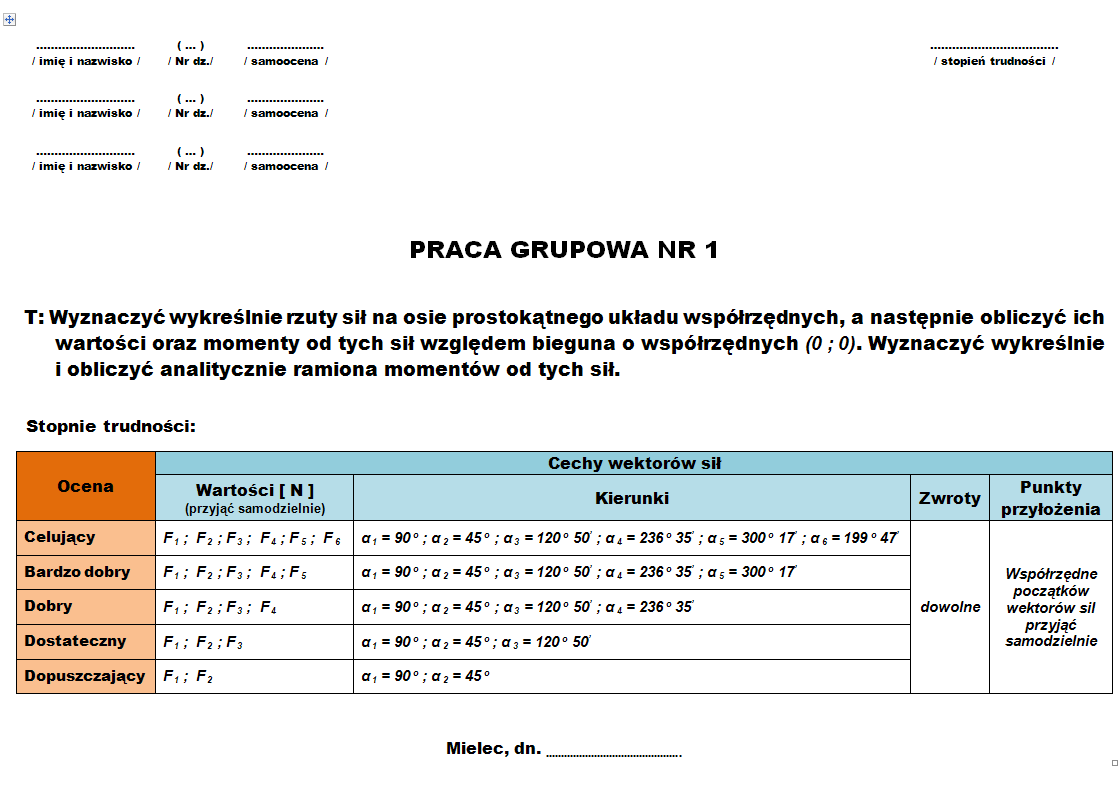 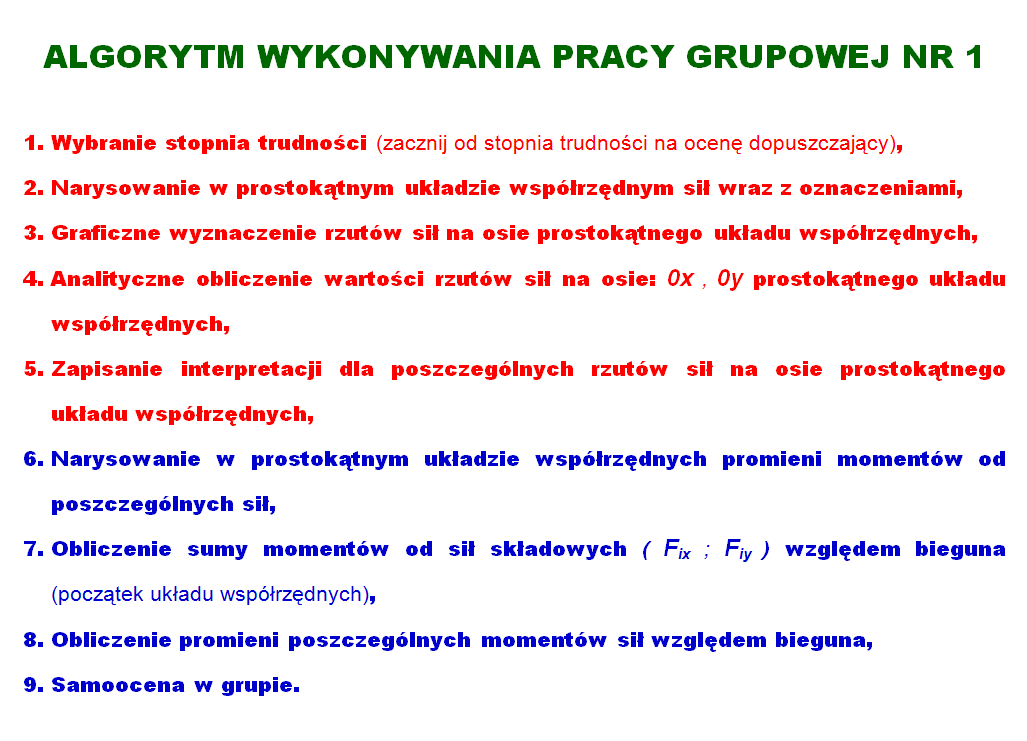 REAKCJEWPODPORACH BELKI
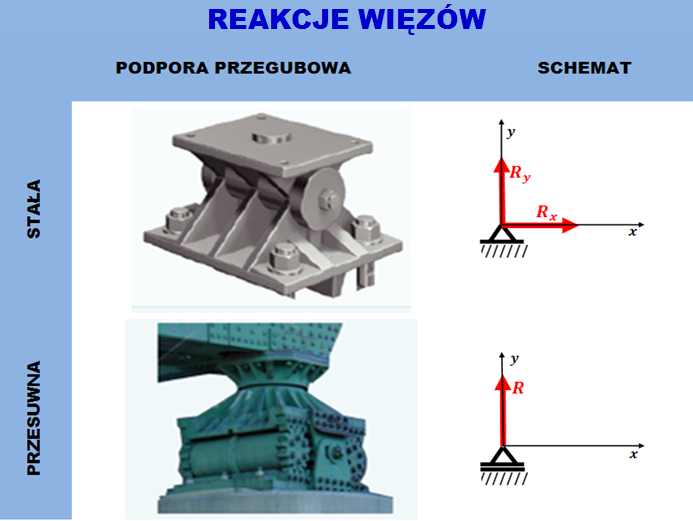 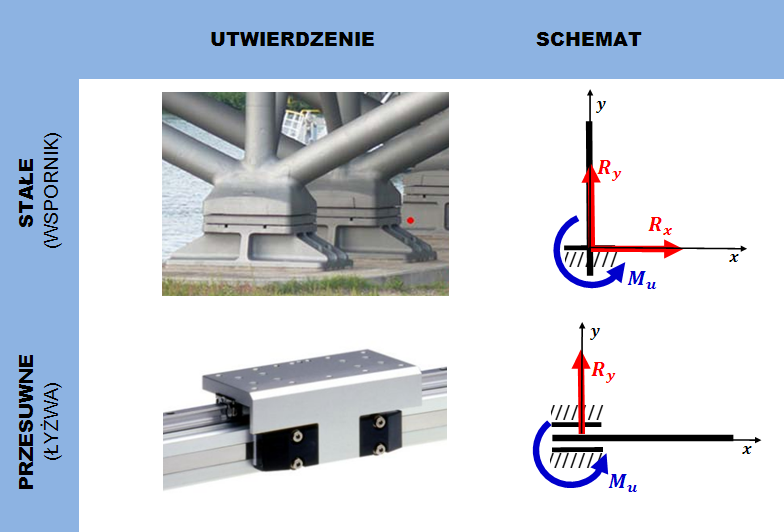 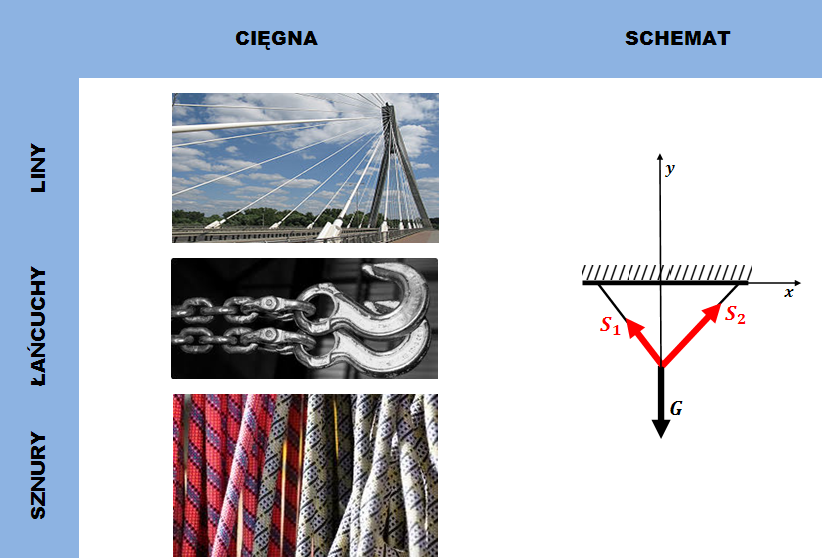 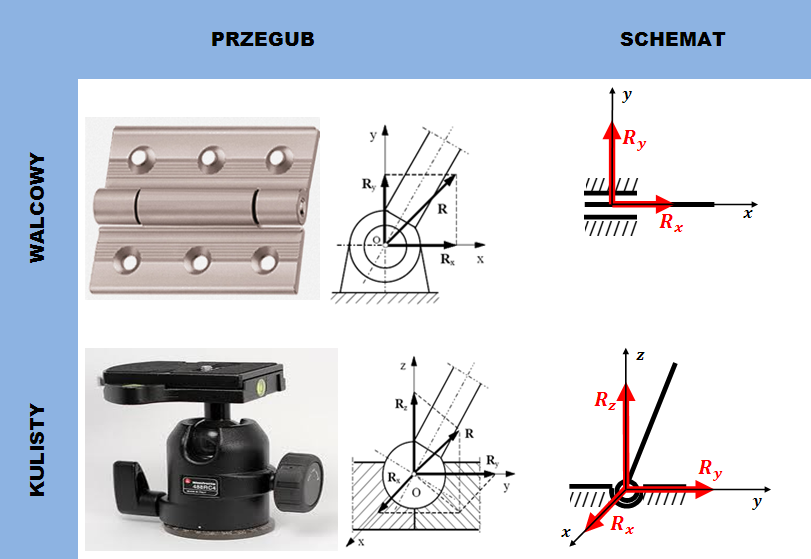 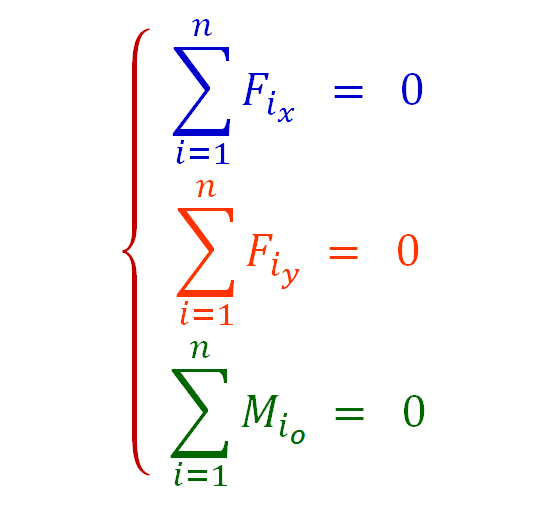 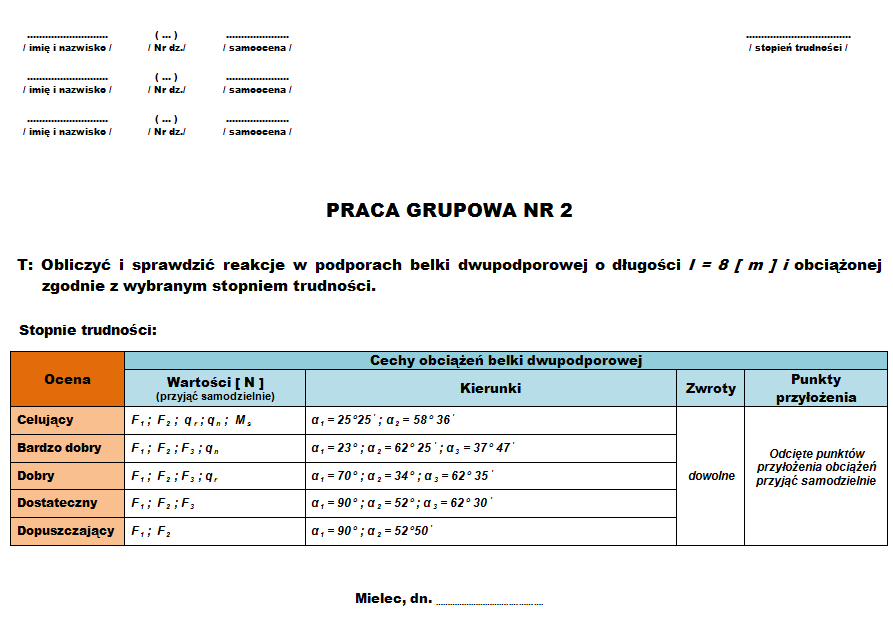 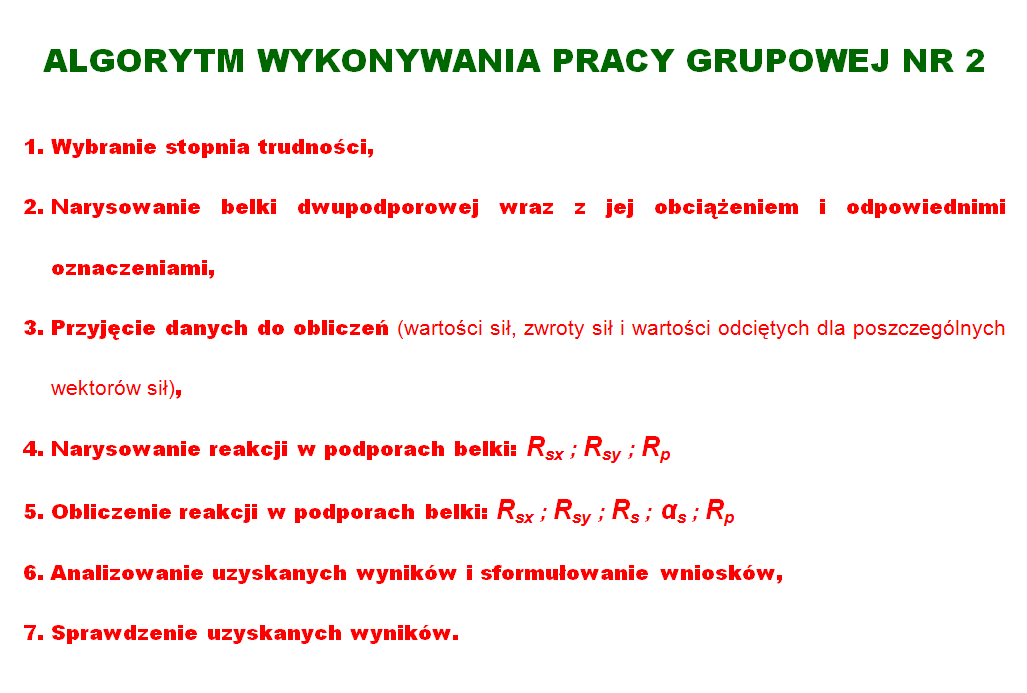 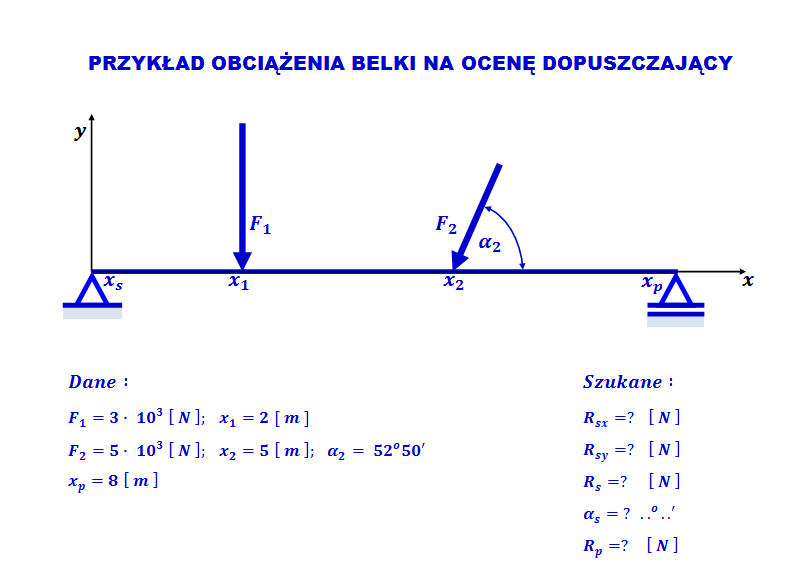 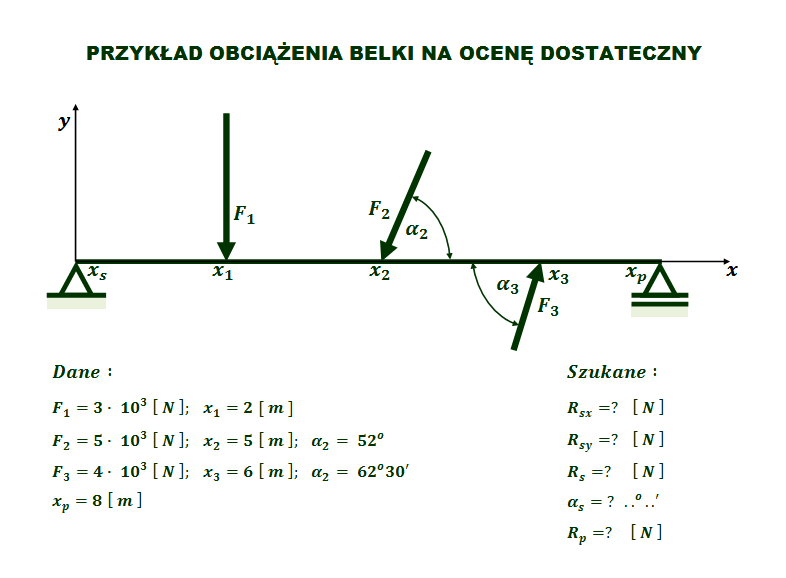 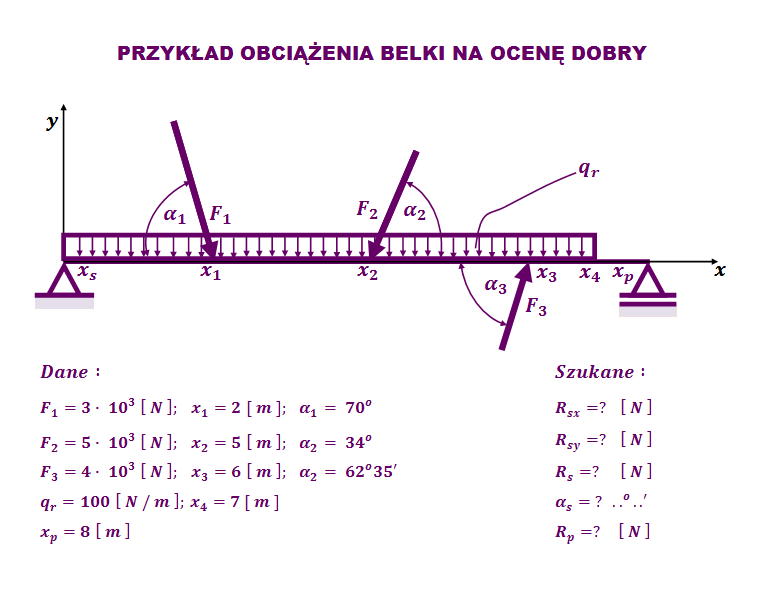 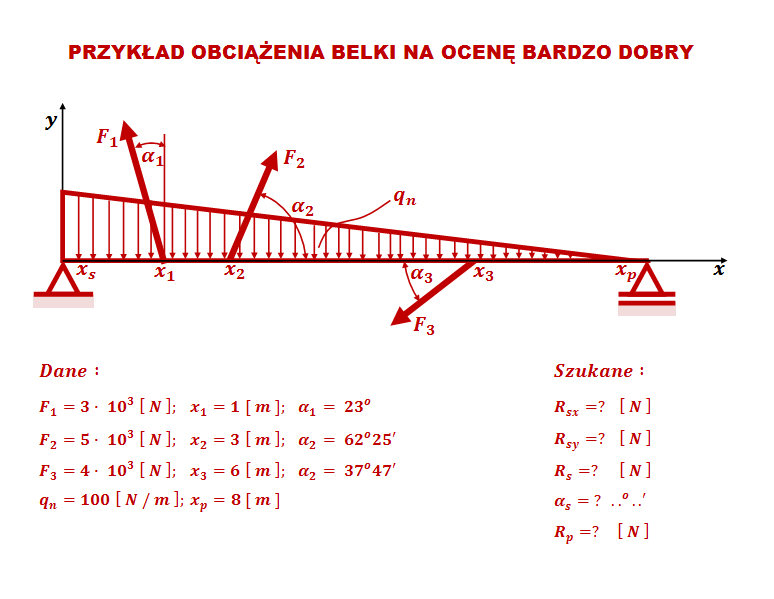 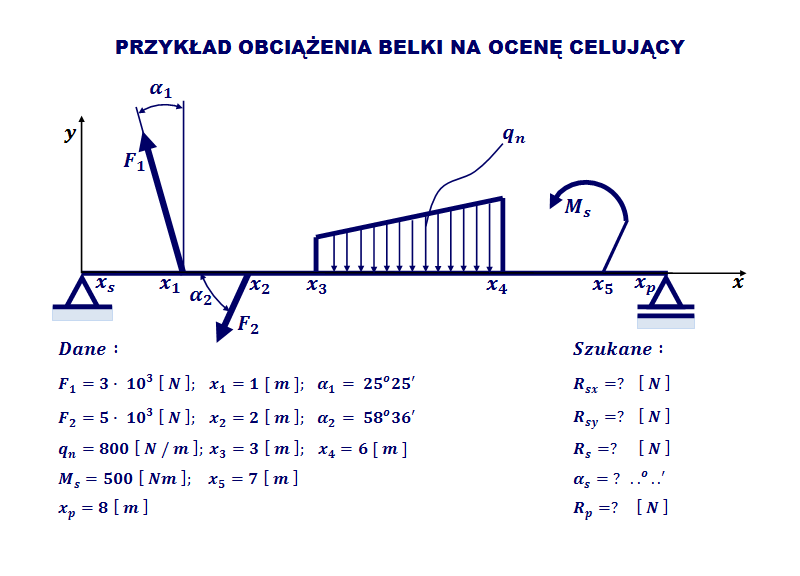 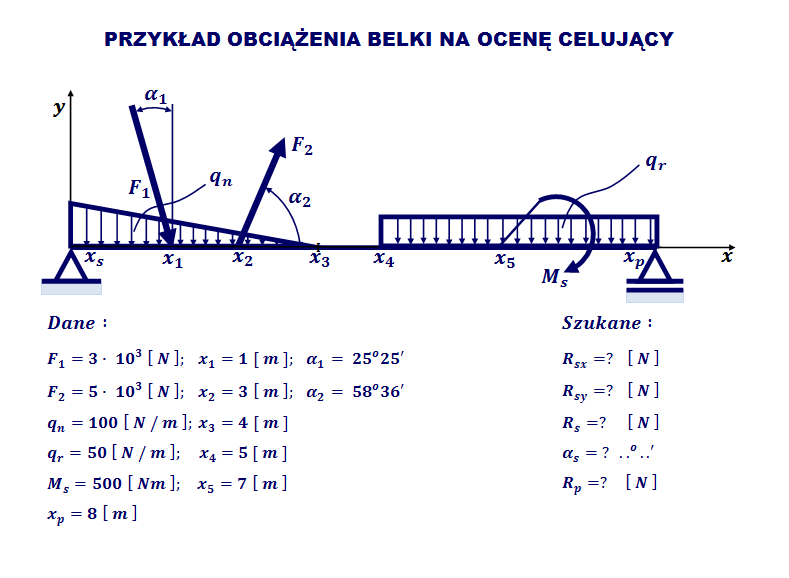 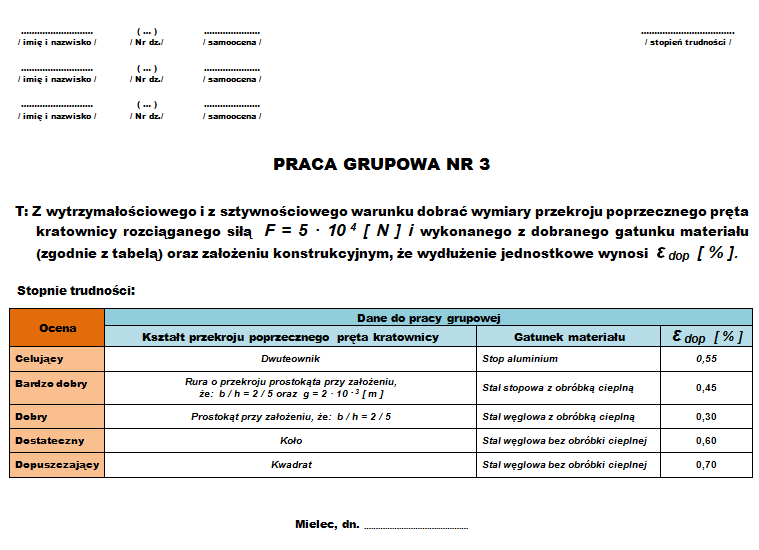 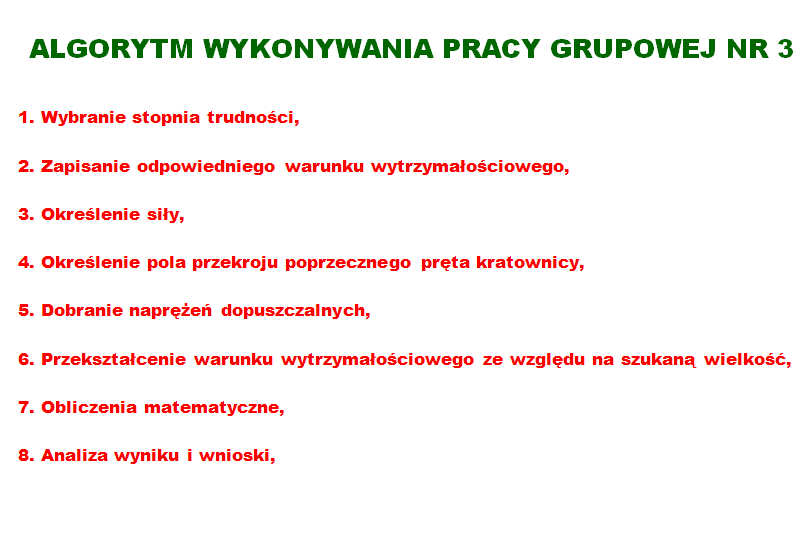 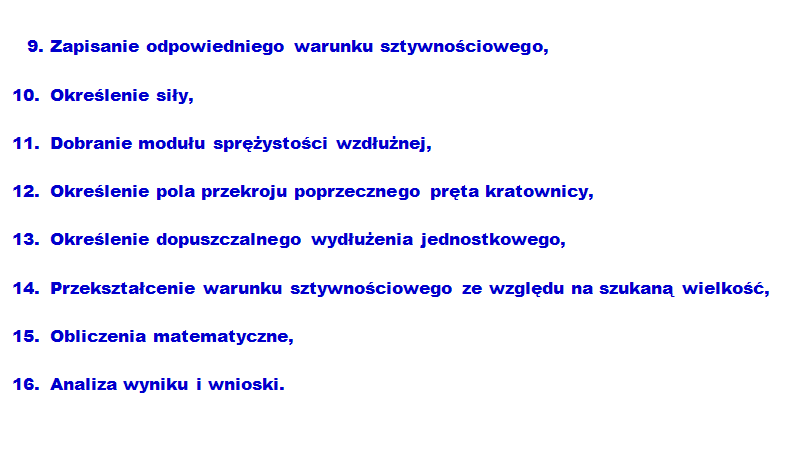 WYKRESY
SIŁY TNĄCEJIMOMENTU GNĄCEGO
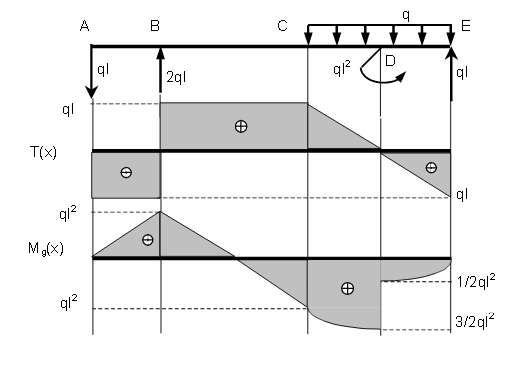 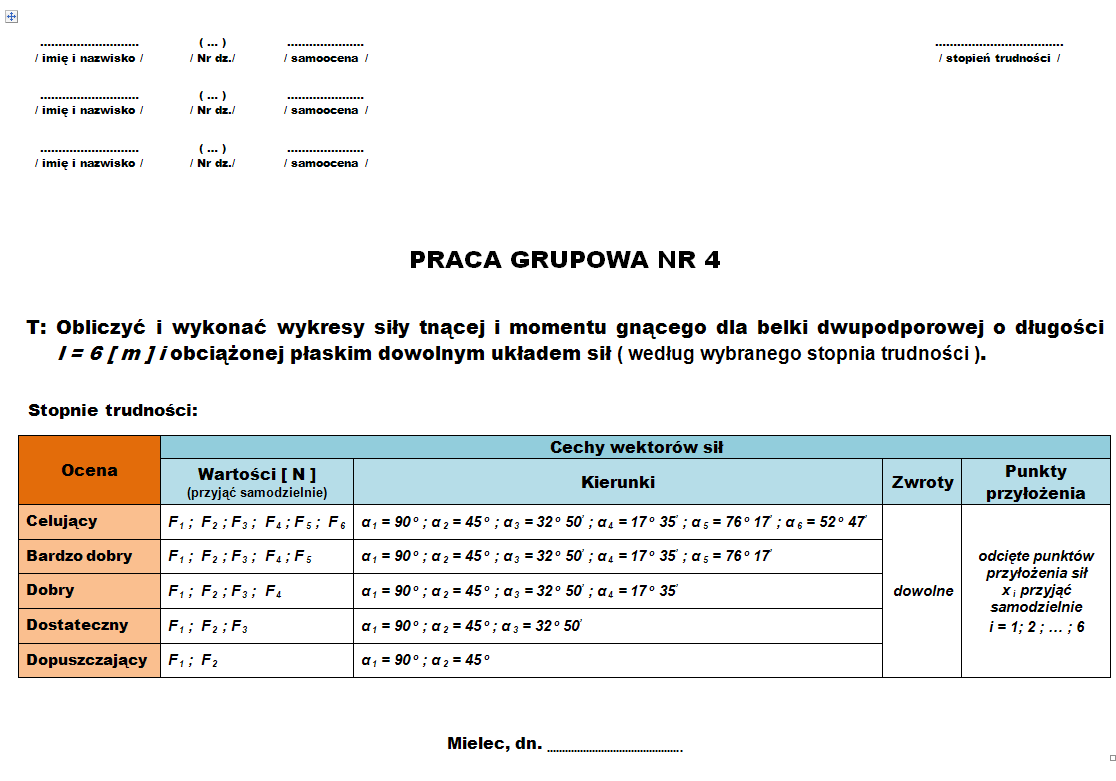 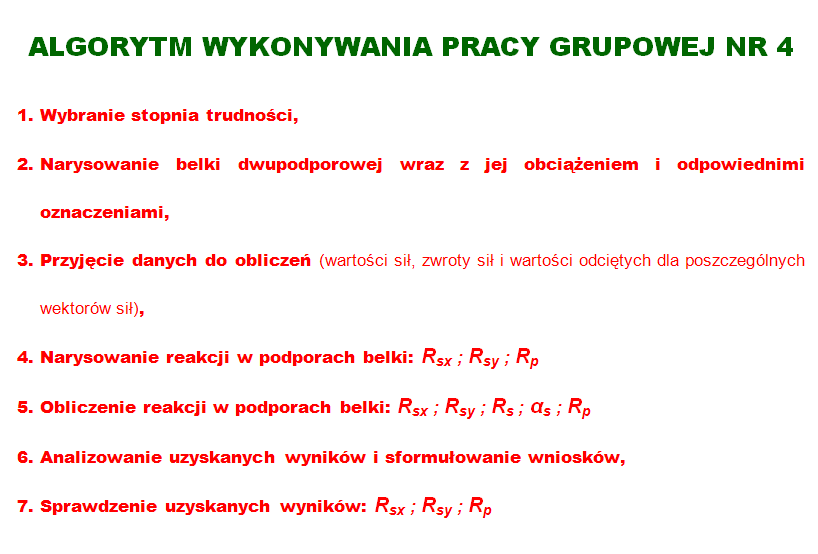 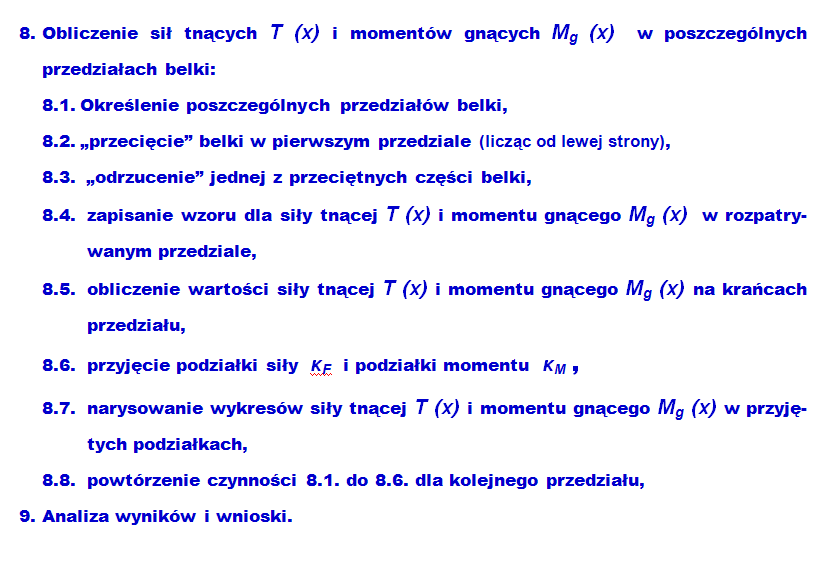 POŁĄCZENIE ROZŁĄCZNE

ŚRUBA I NAKRĘTKA
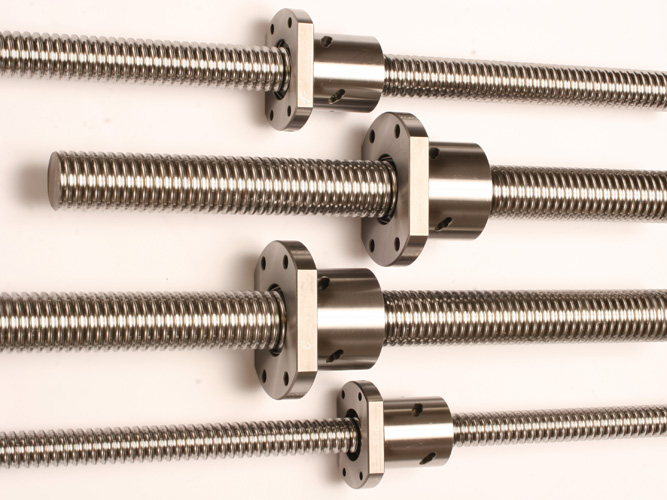 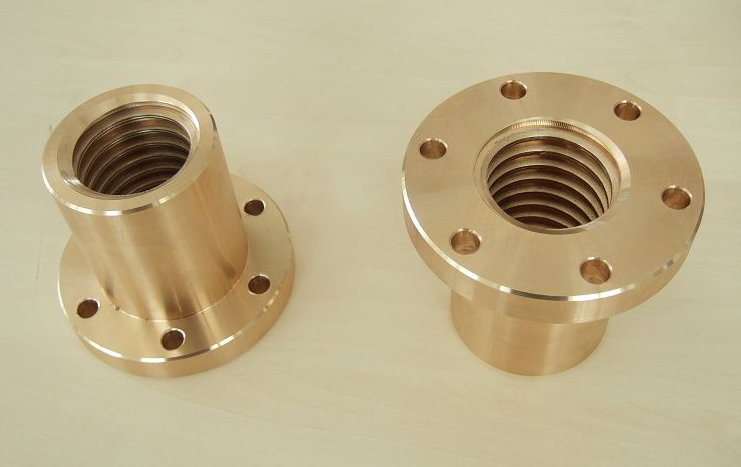 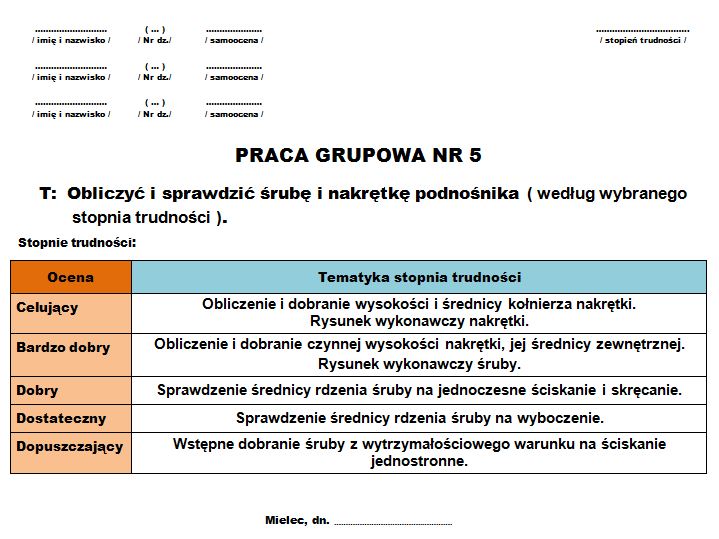 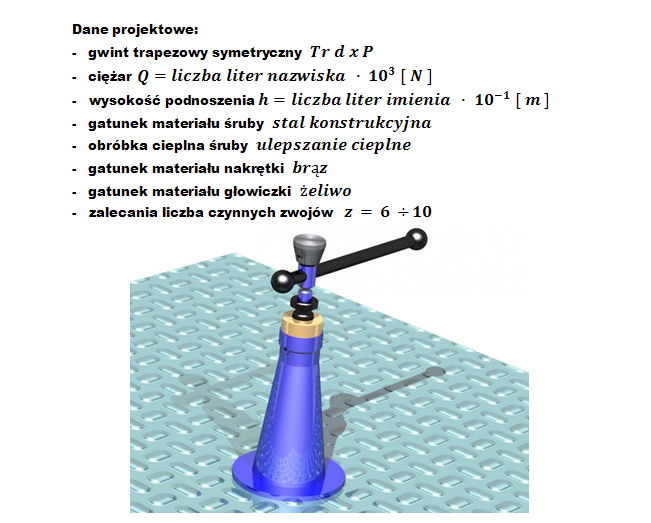 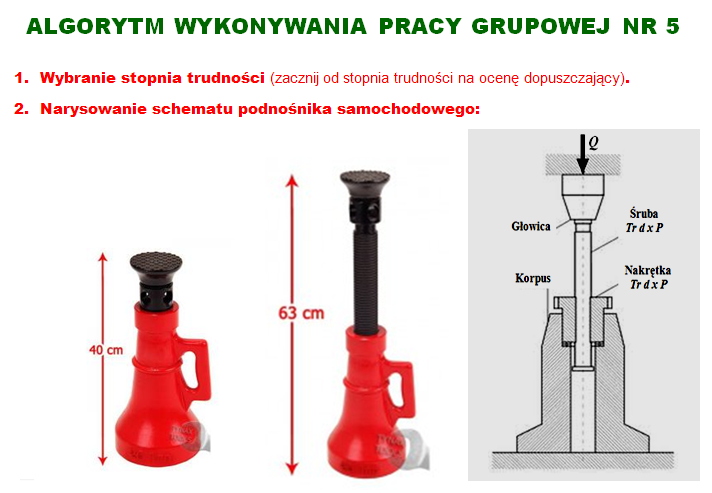 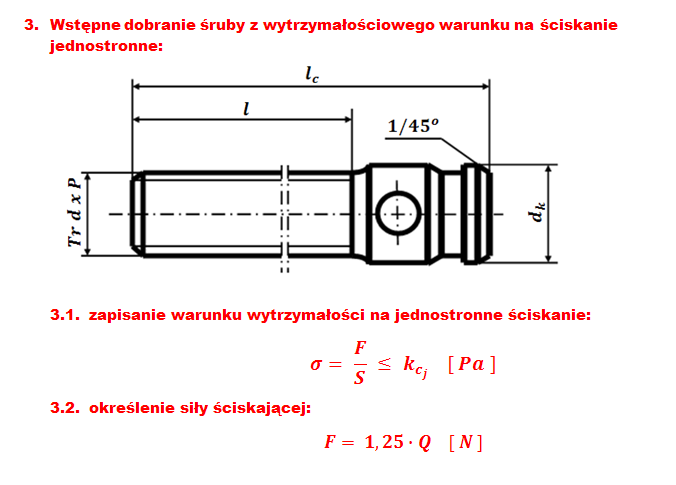 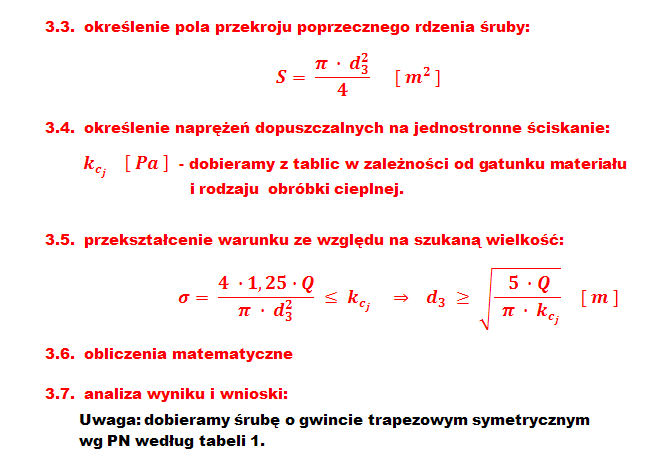 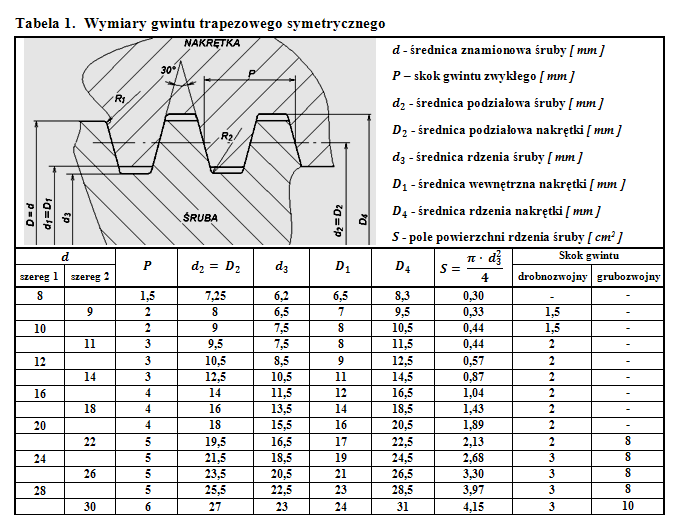 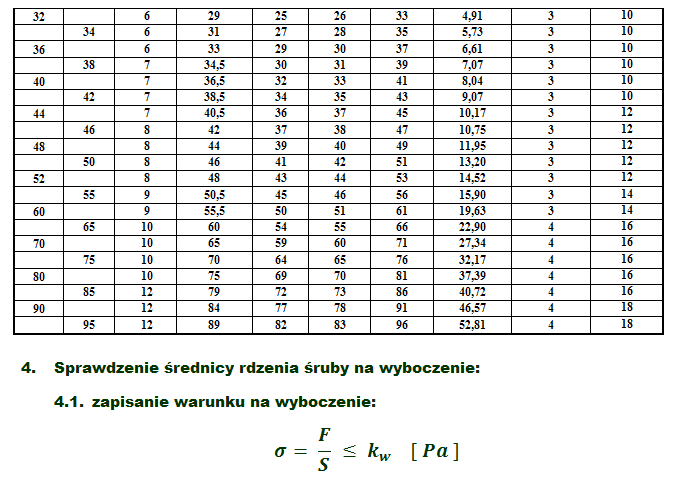 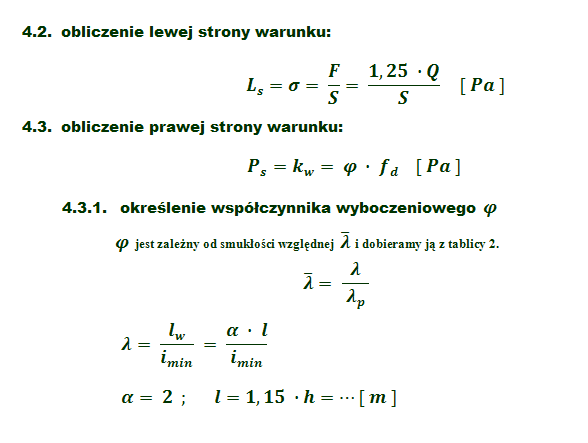 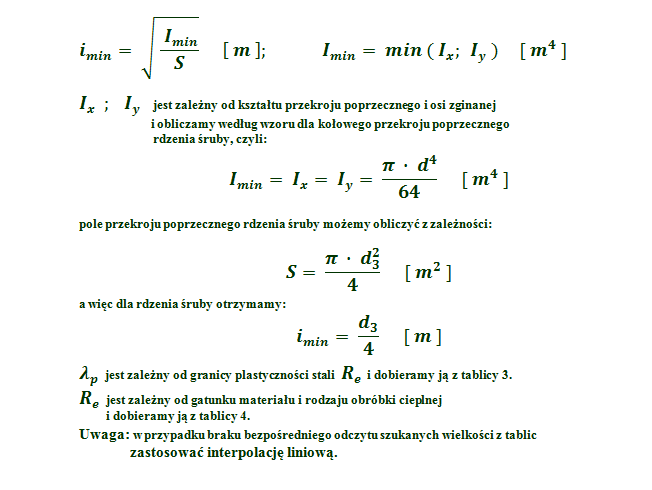 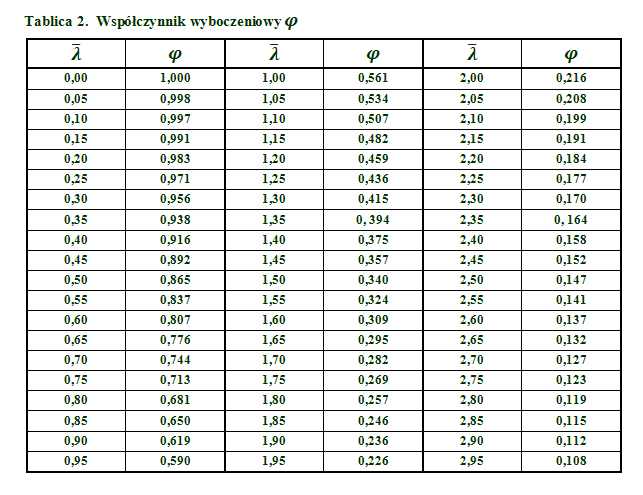 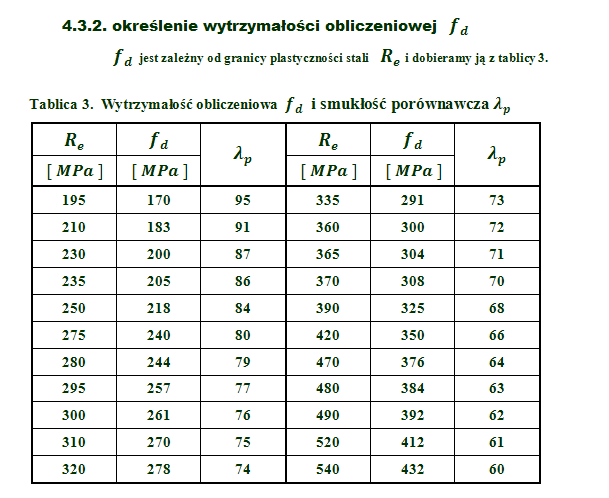 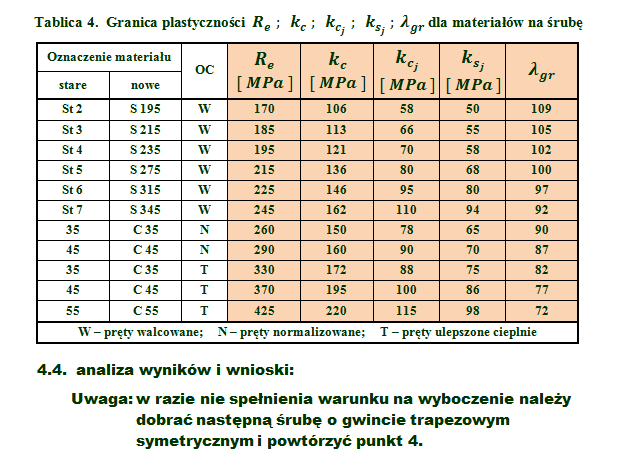 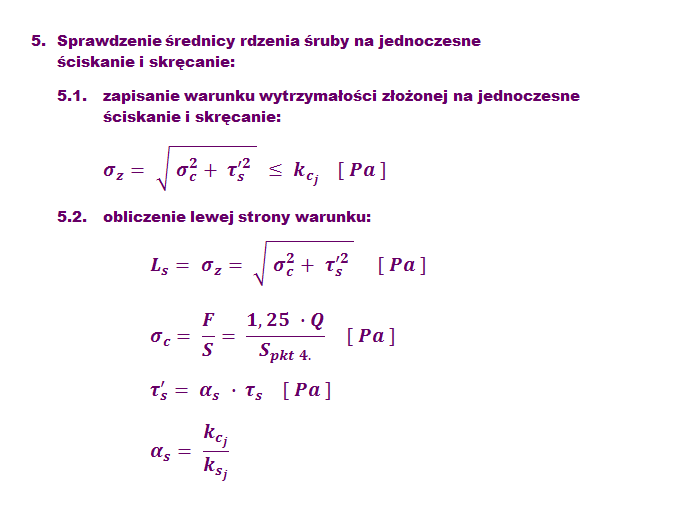 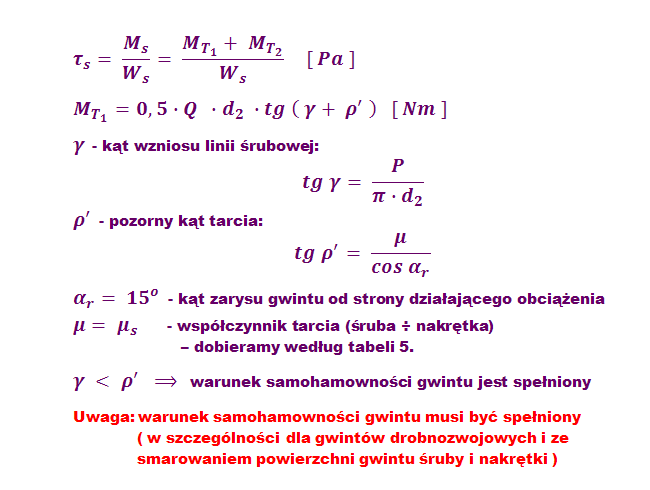 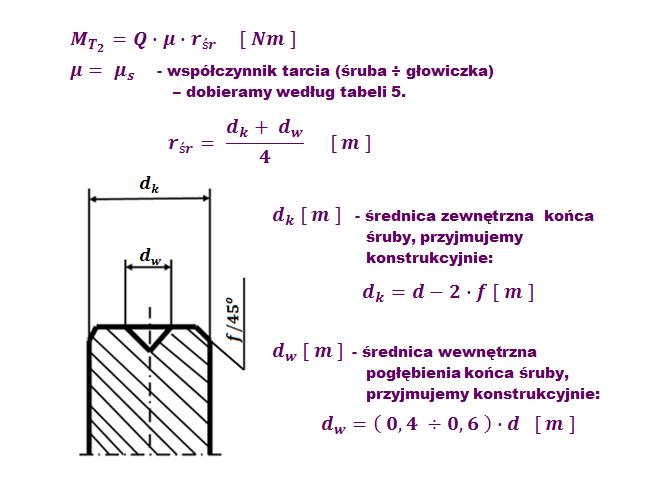 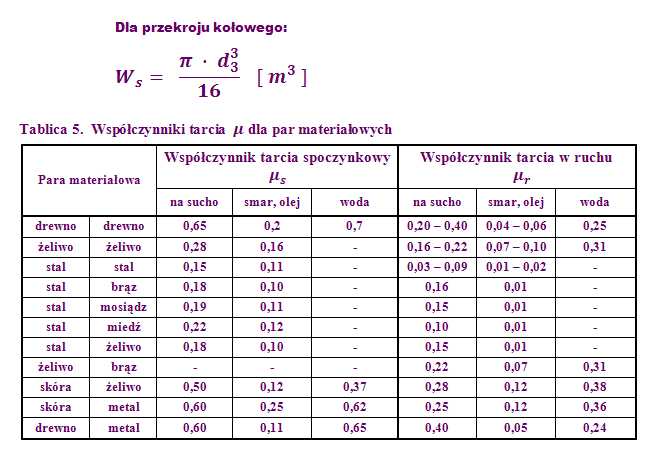 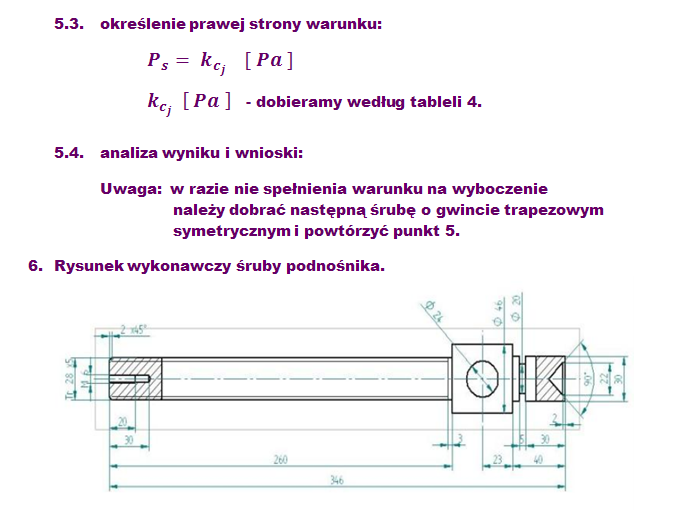 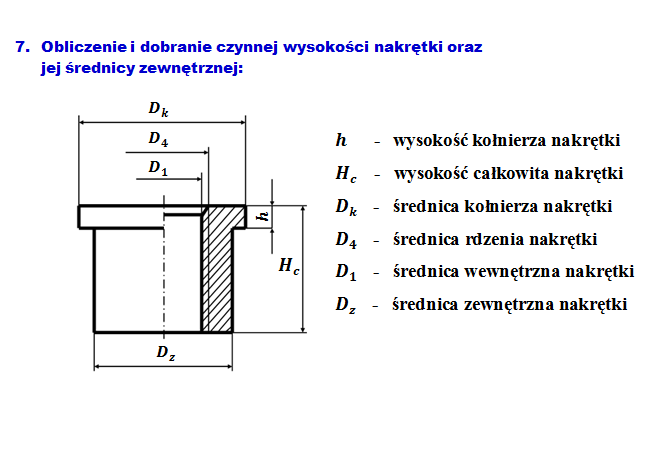 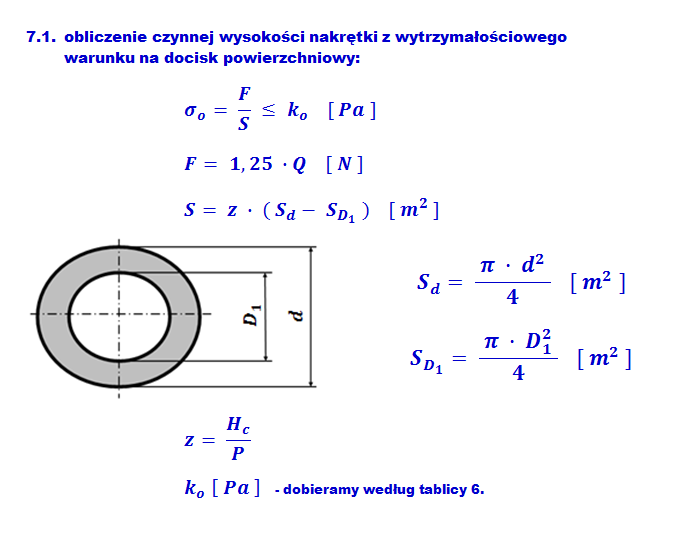 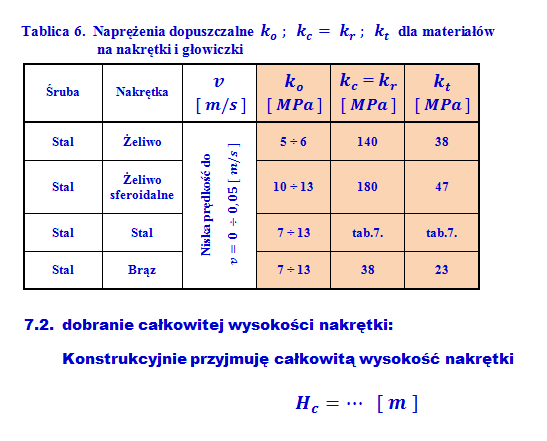 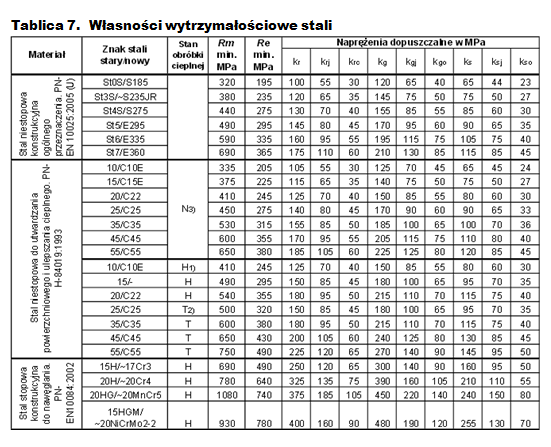 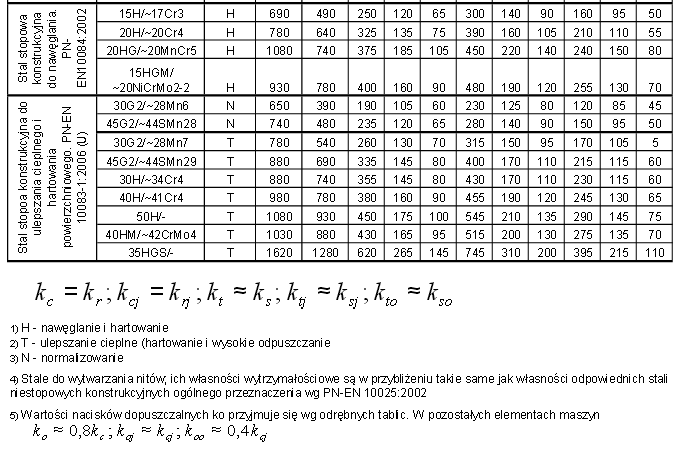 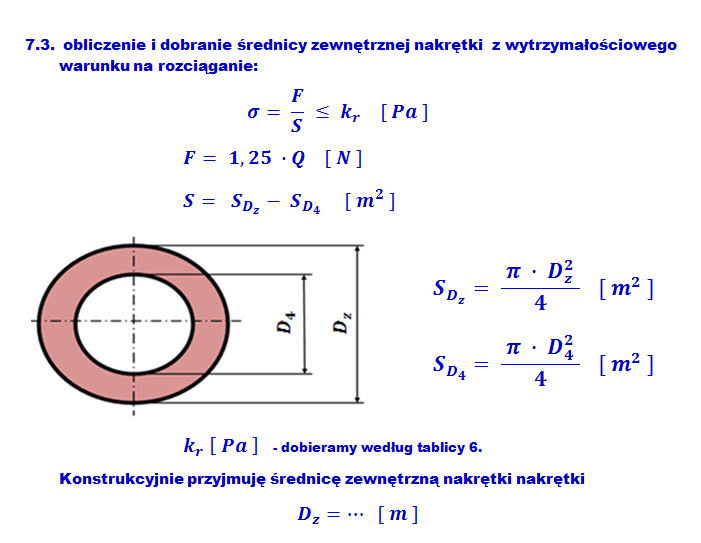 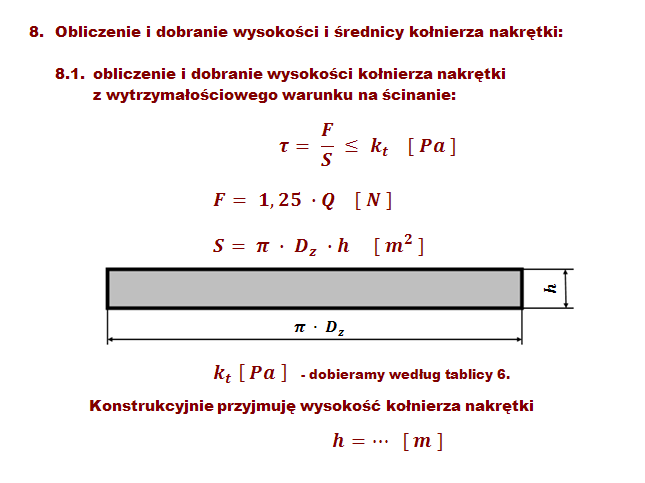 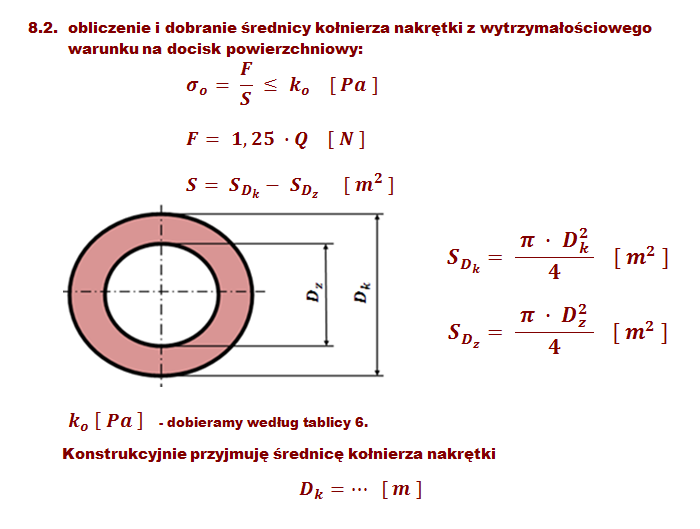 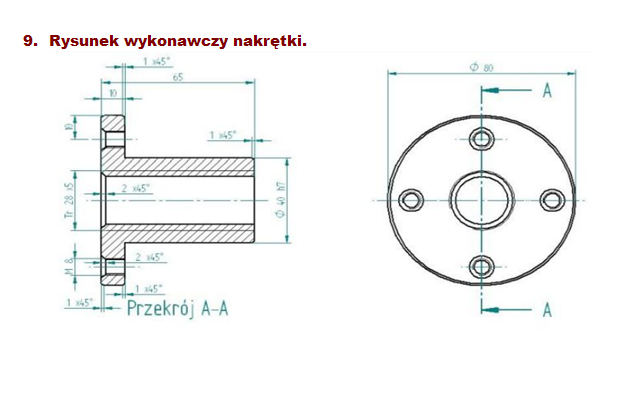 ŁOŻYSKA

ŚLIZGOWE
I TOCZNE
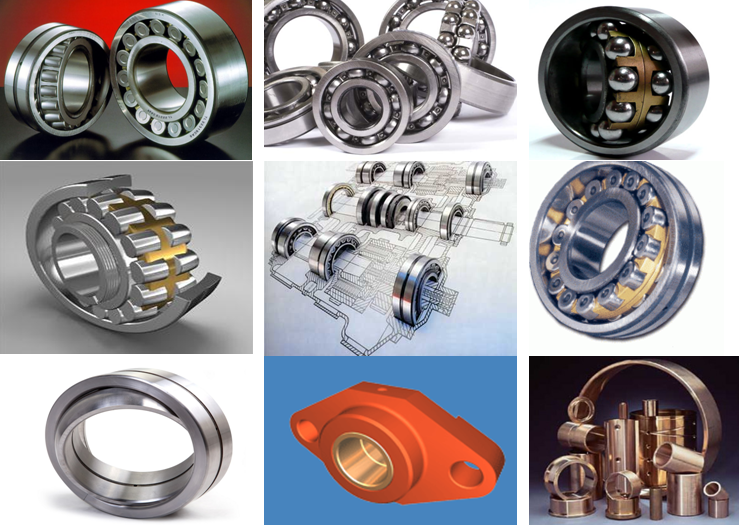 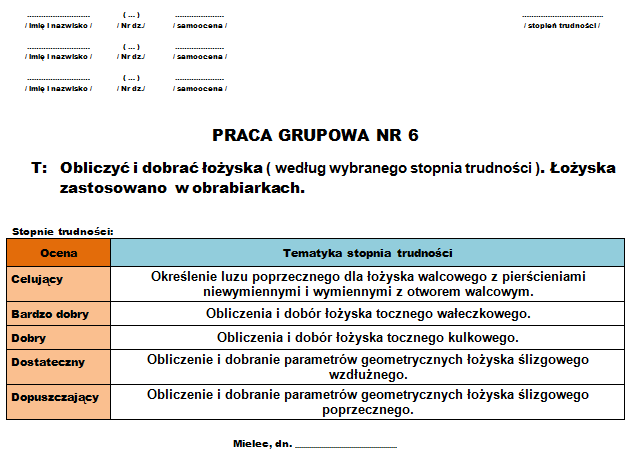 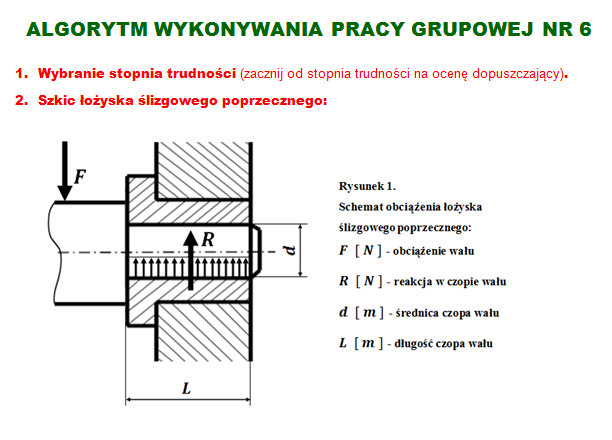 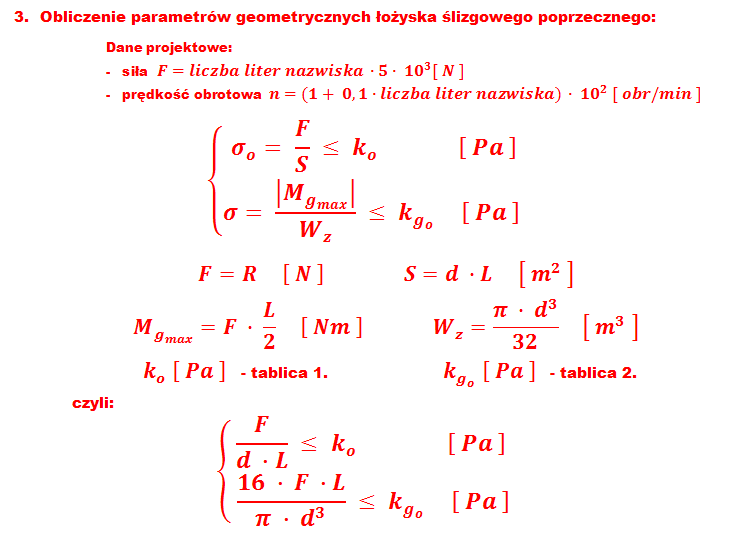 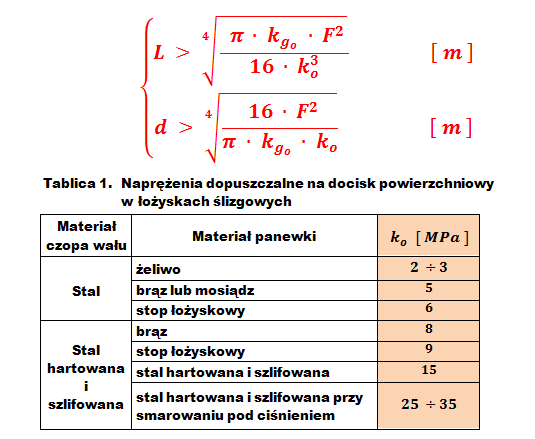 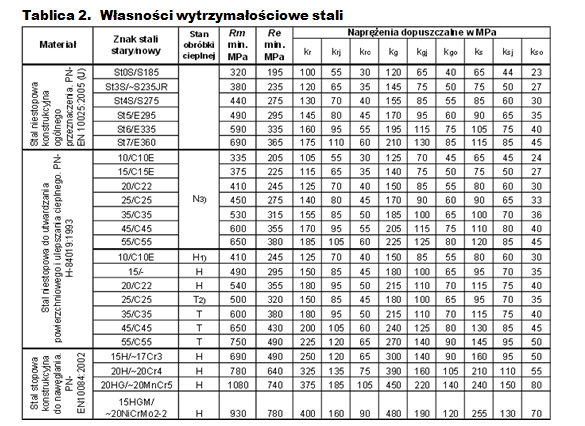 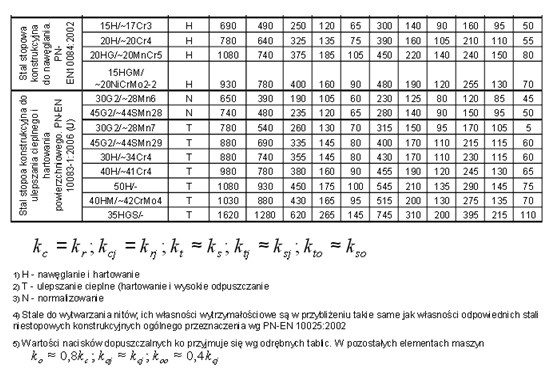 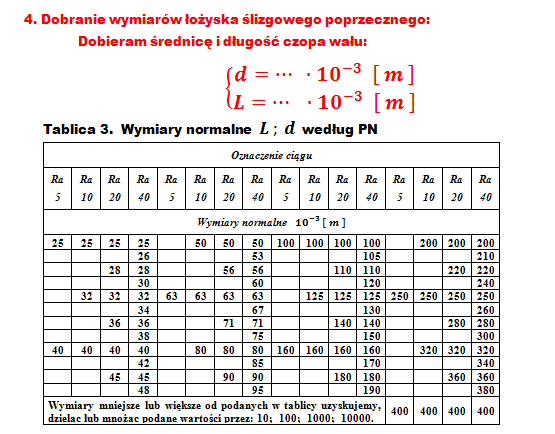 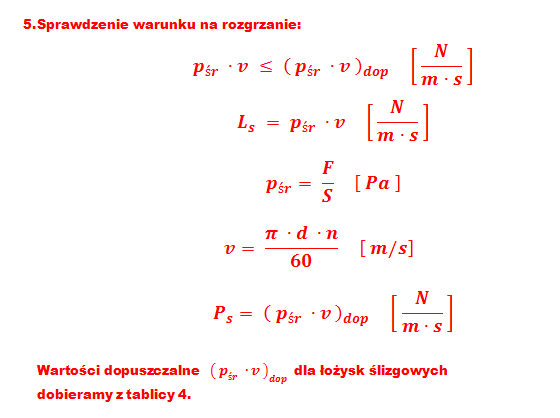 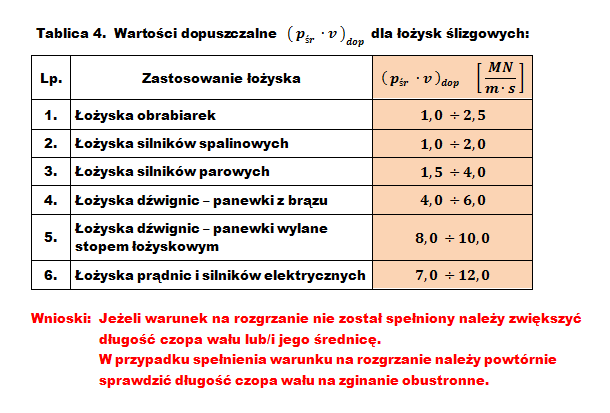 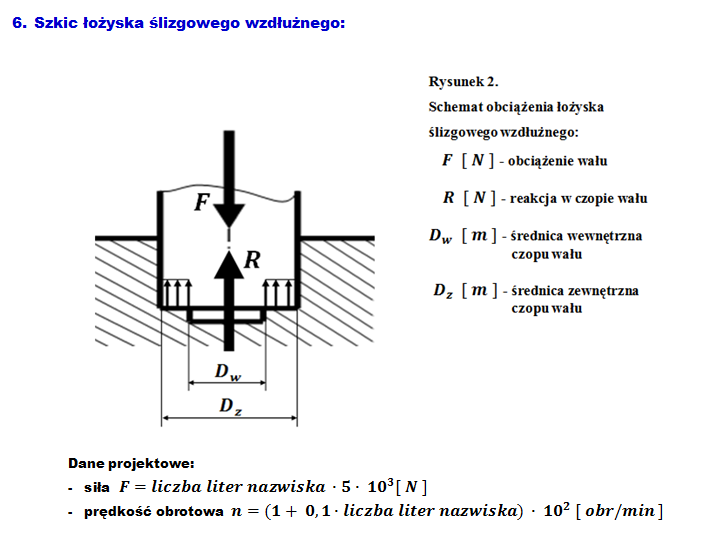 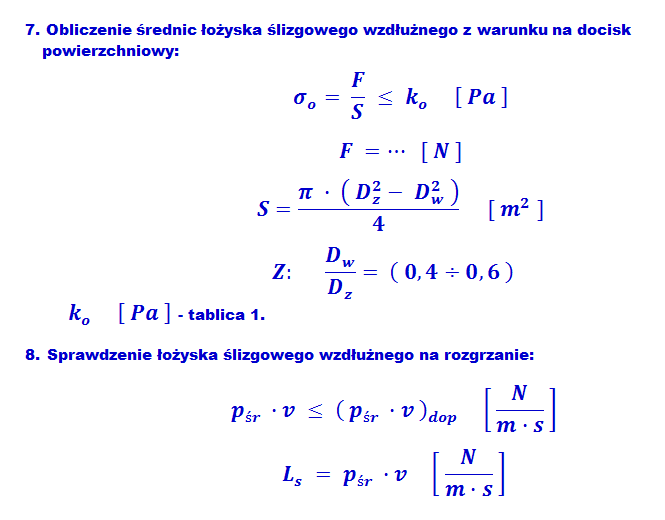 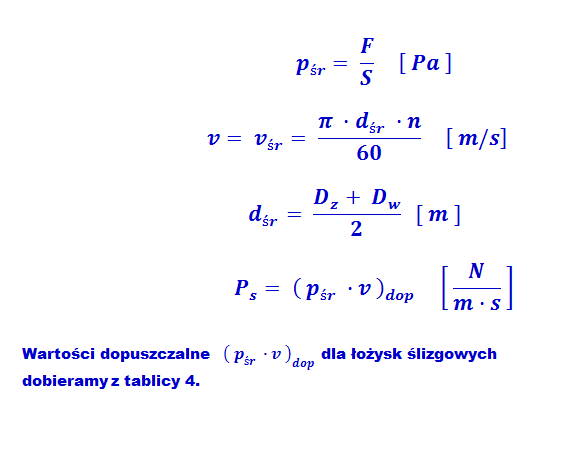 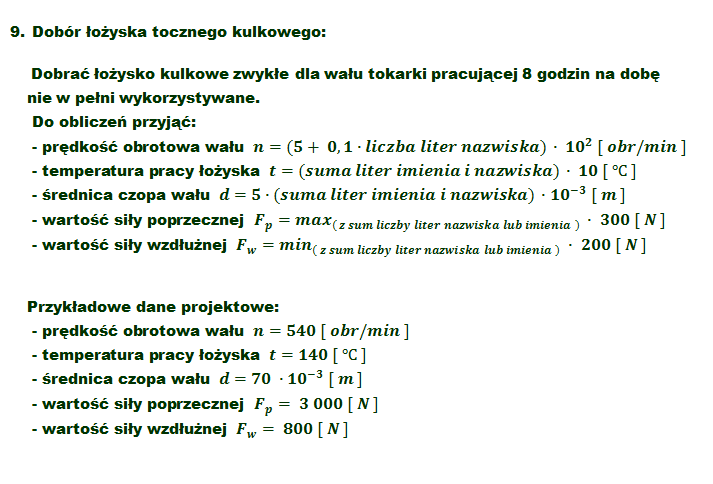 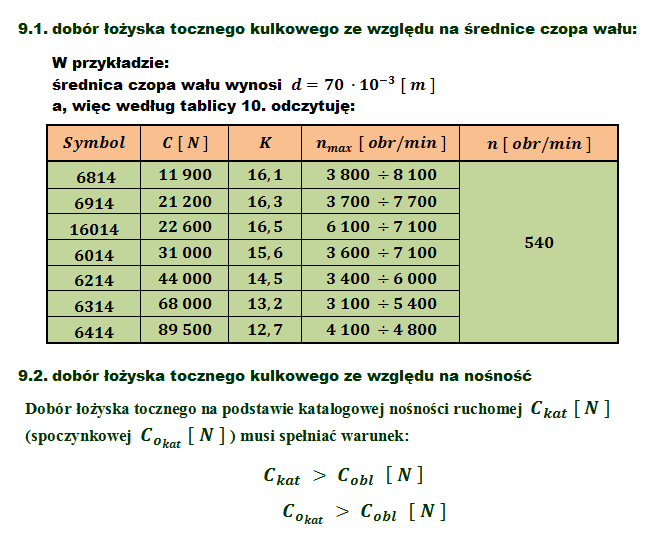 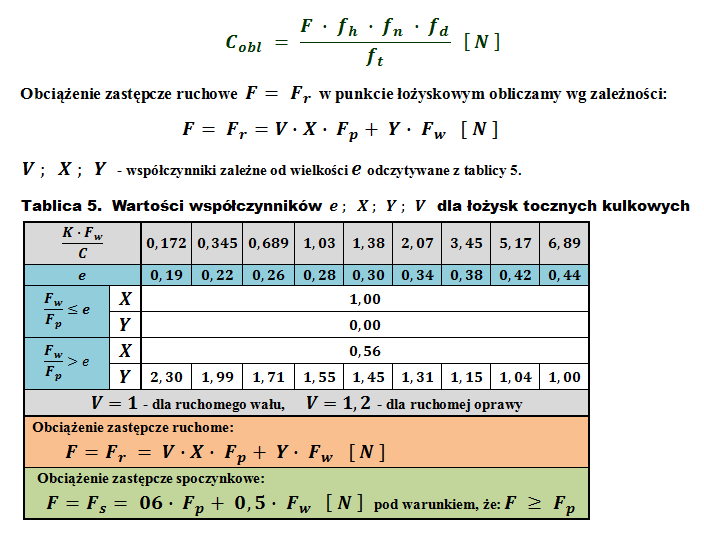 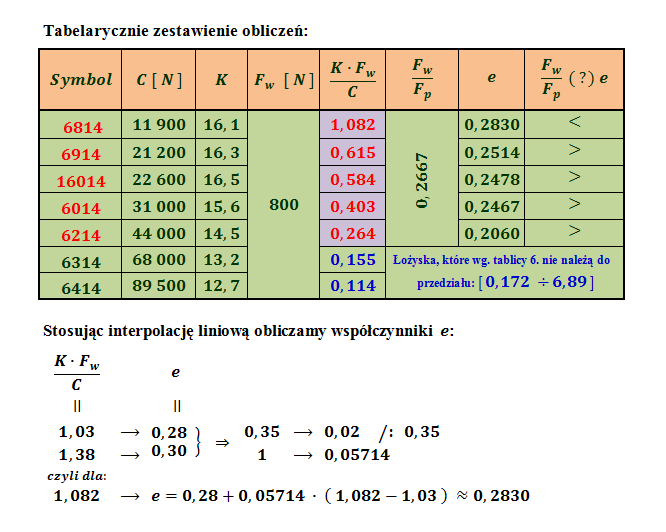 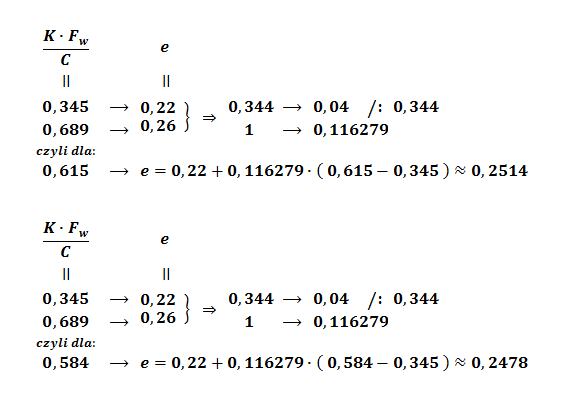 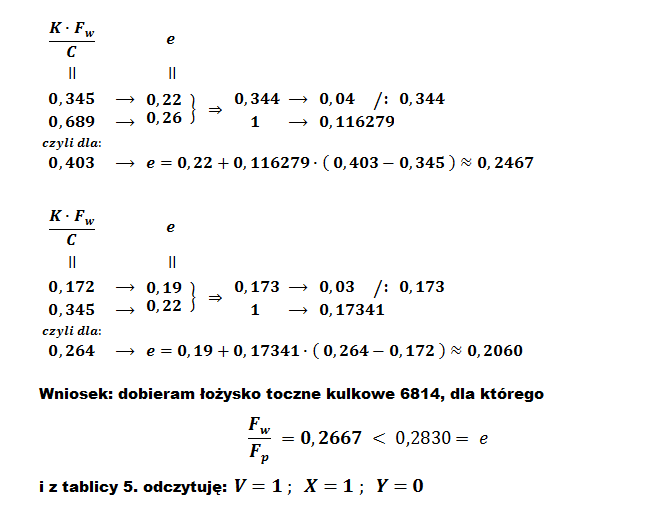 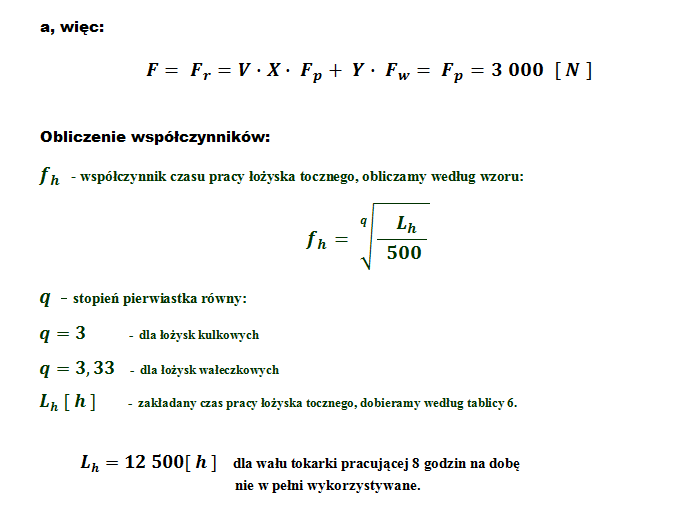 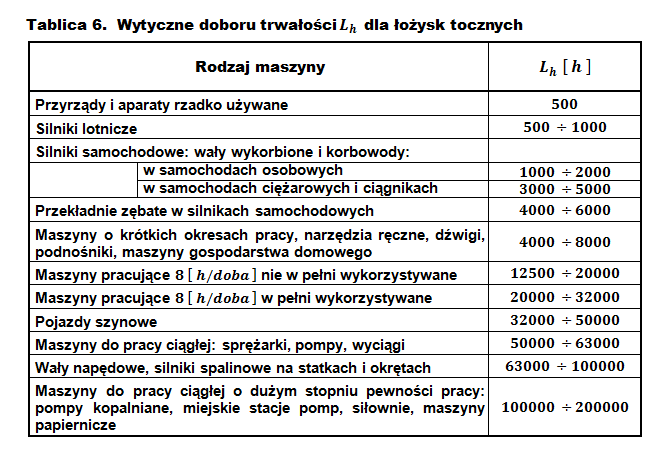 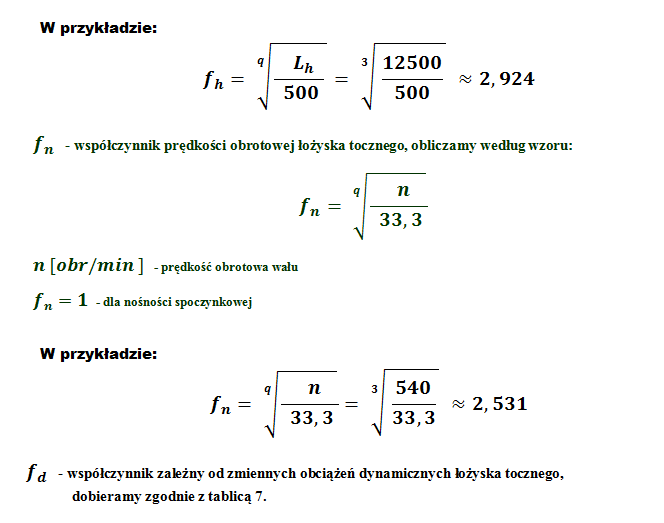 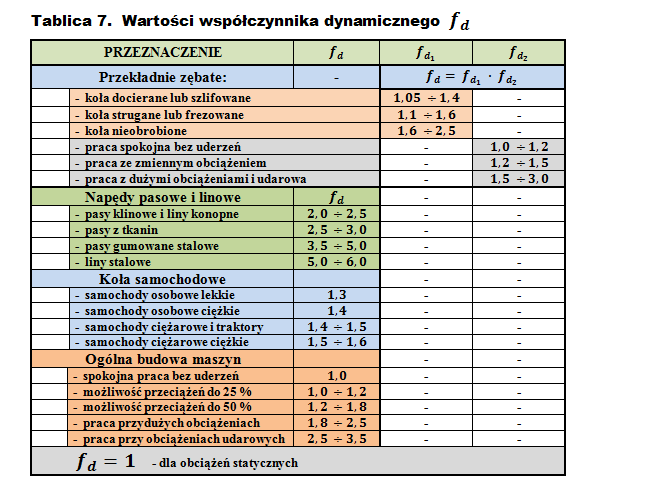 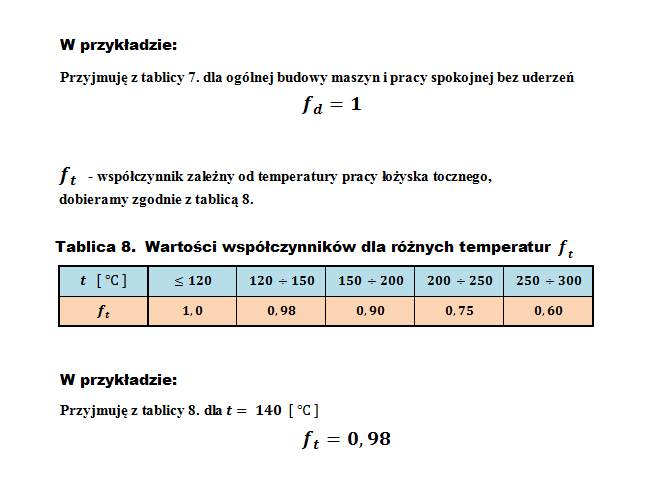 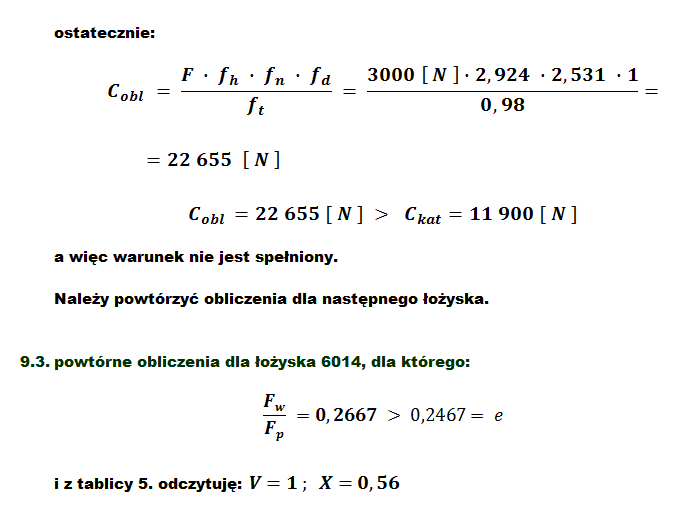 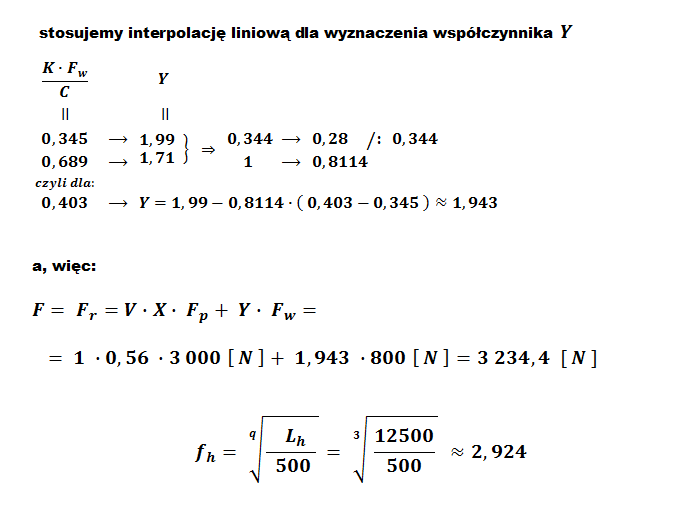 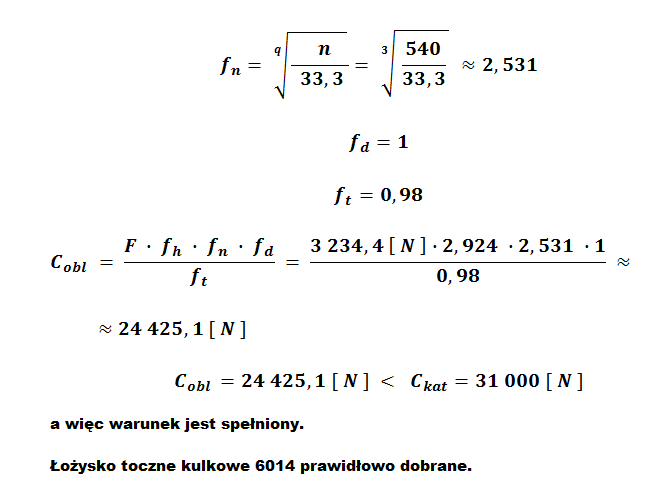 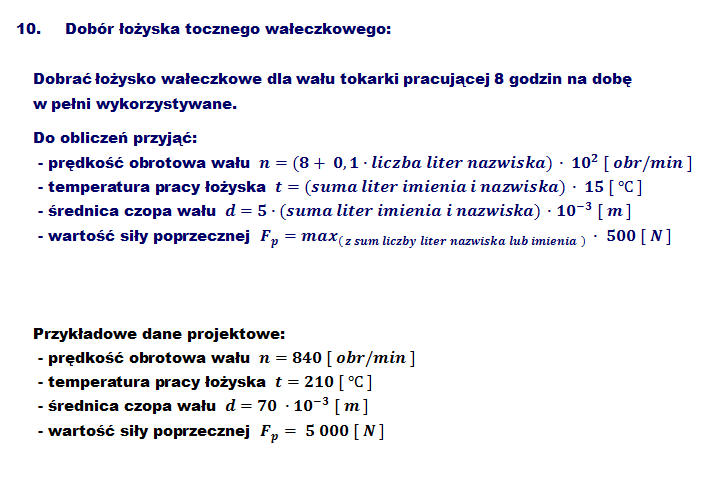 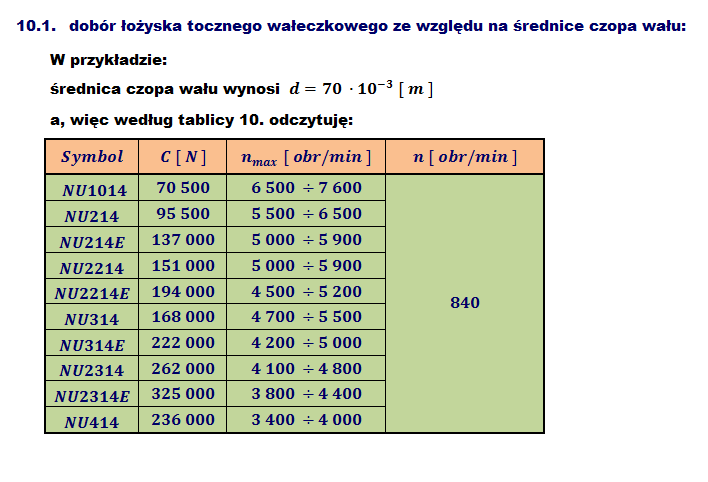 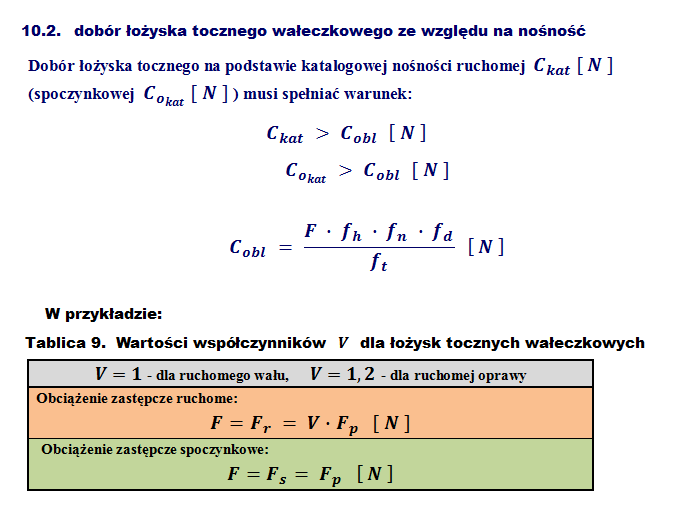 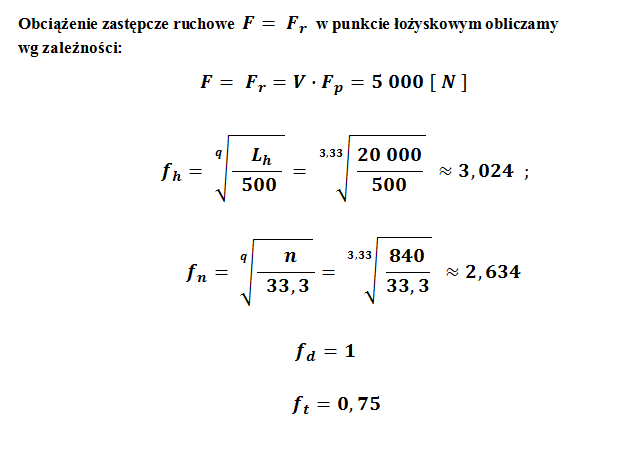 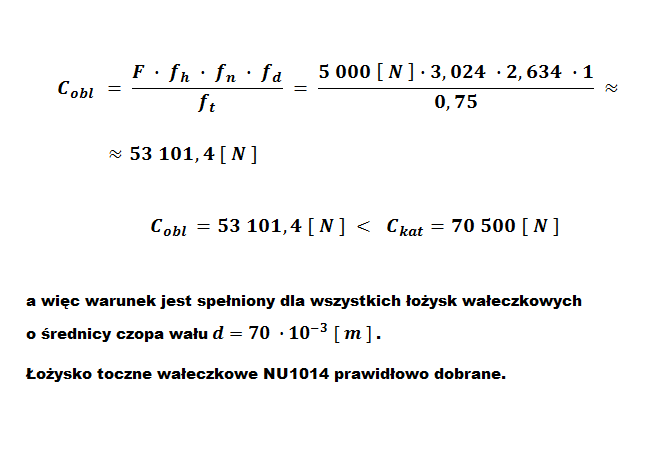 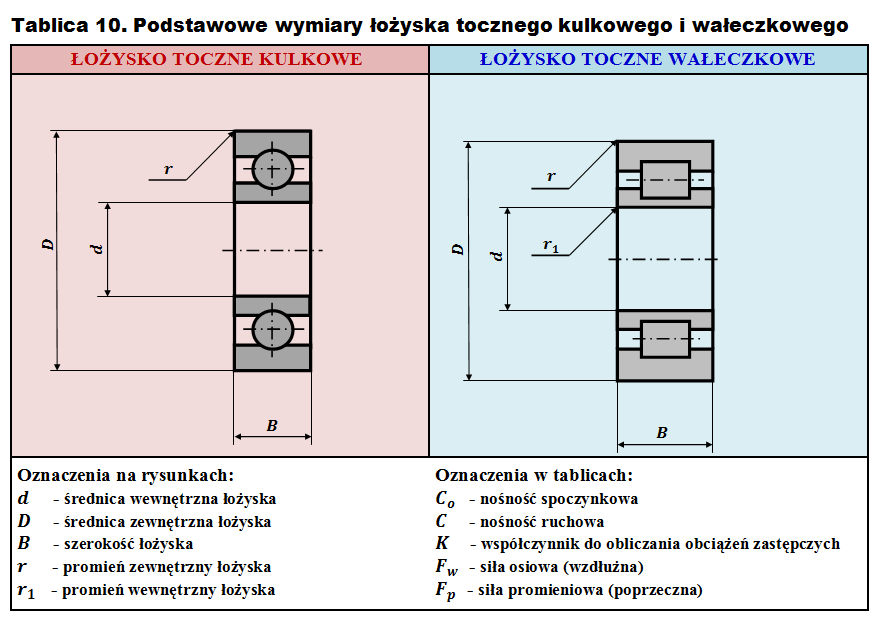 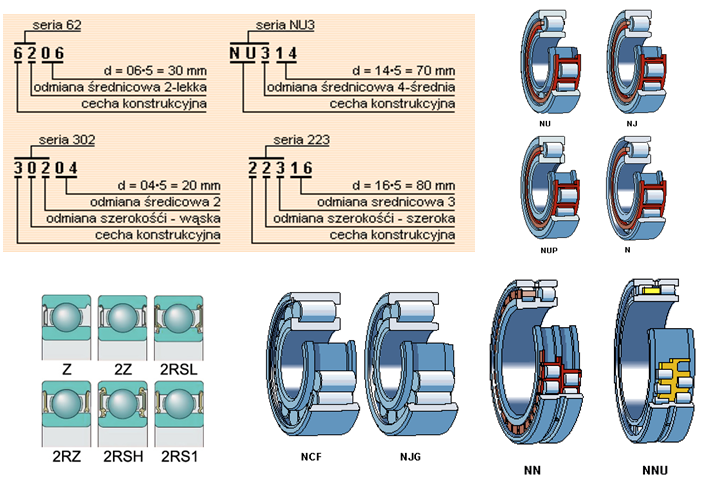 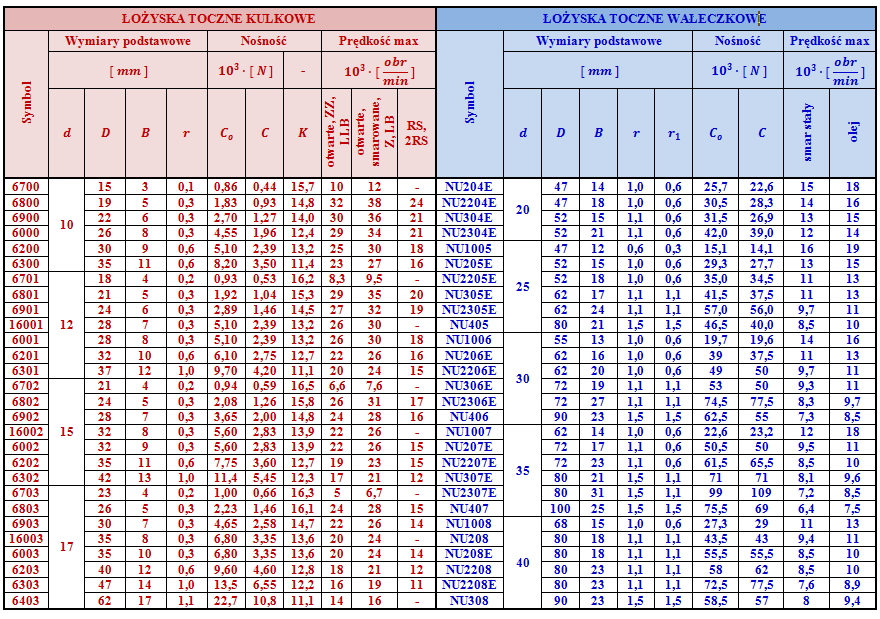 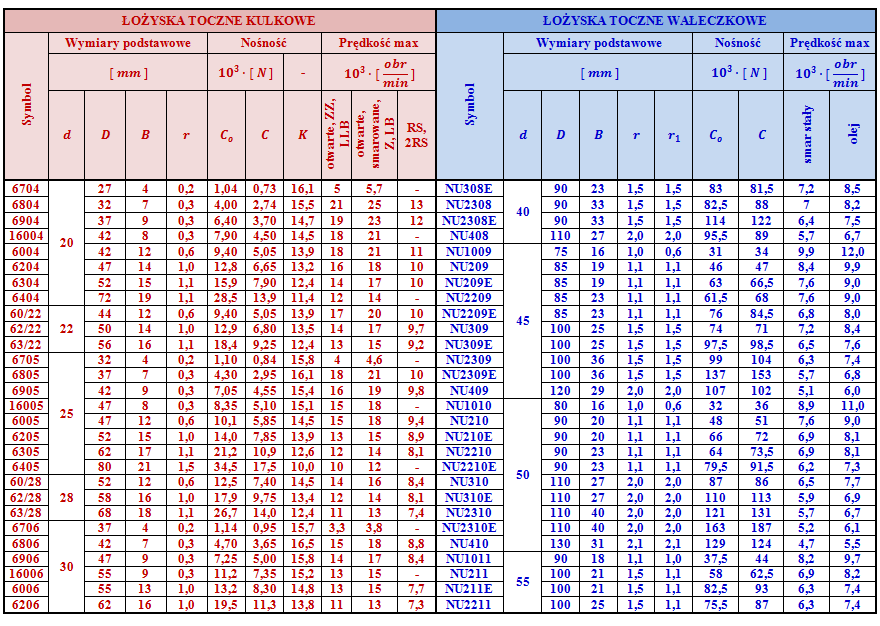 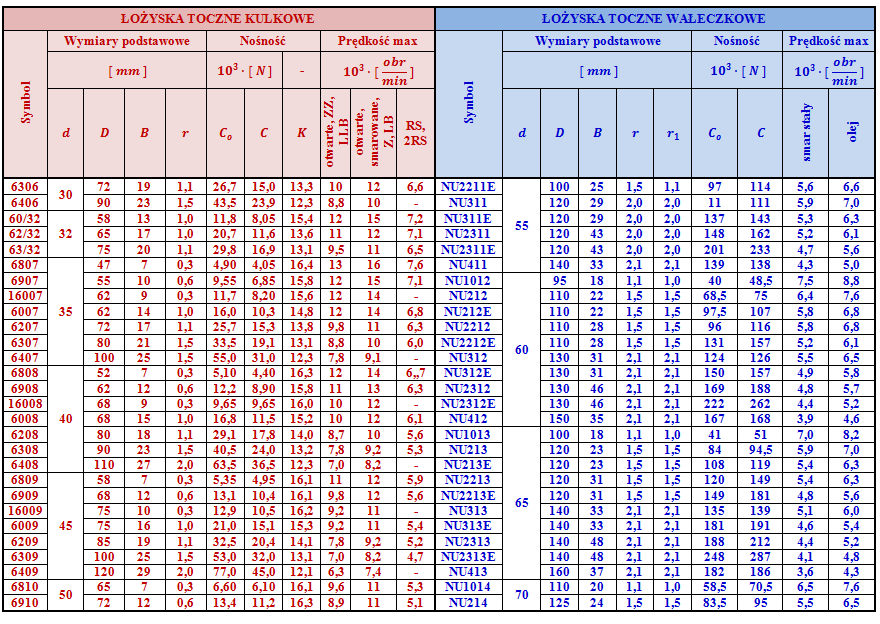 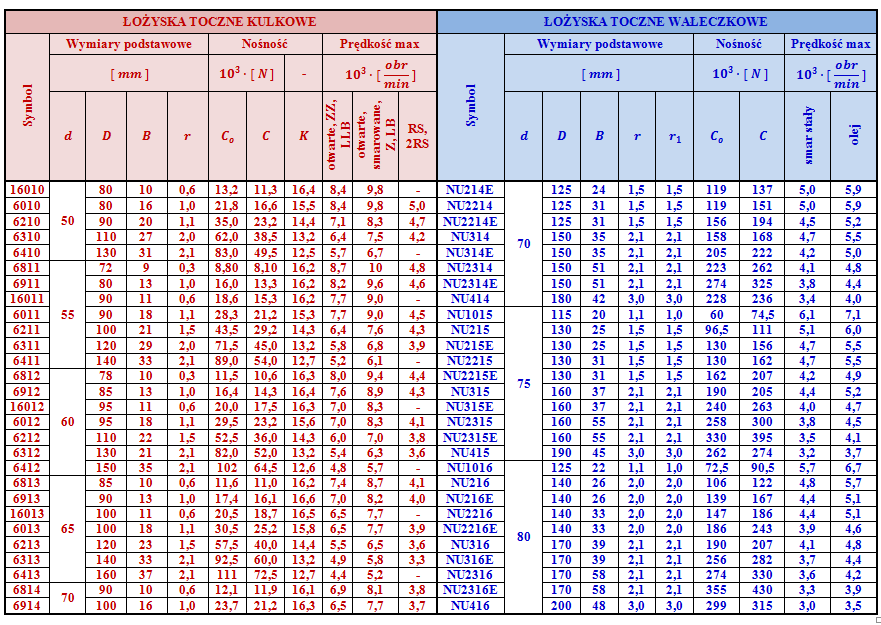 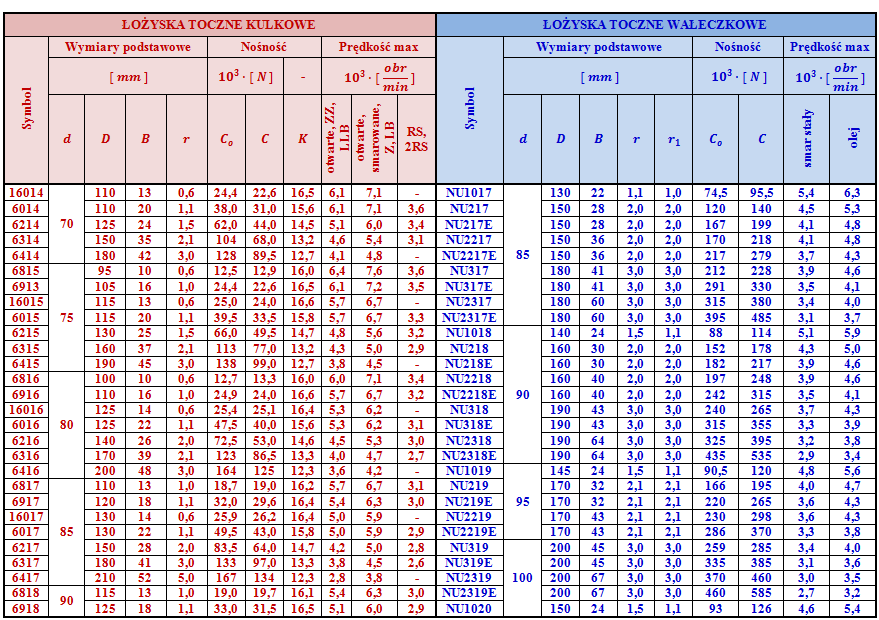 HAMULCE
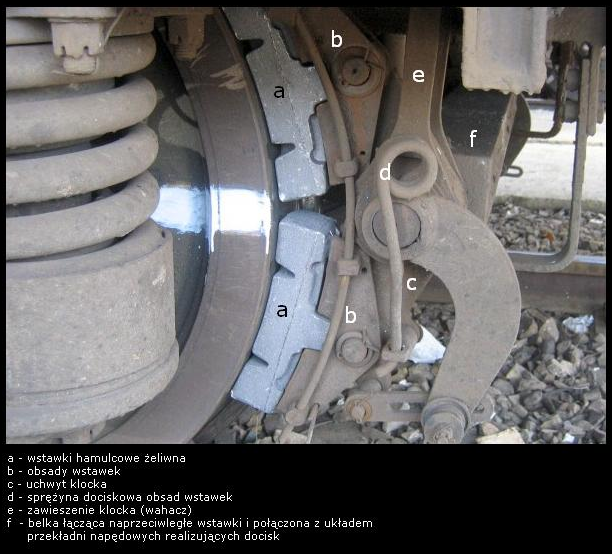 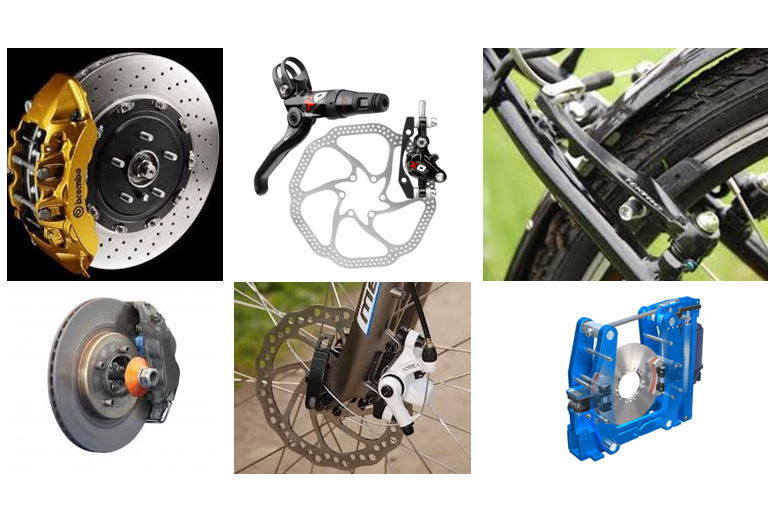 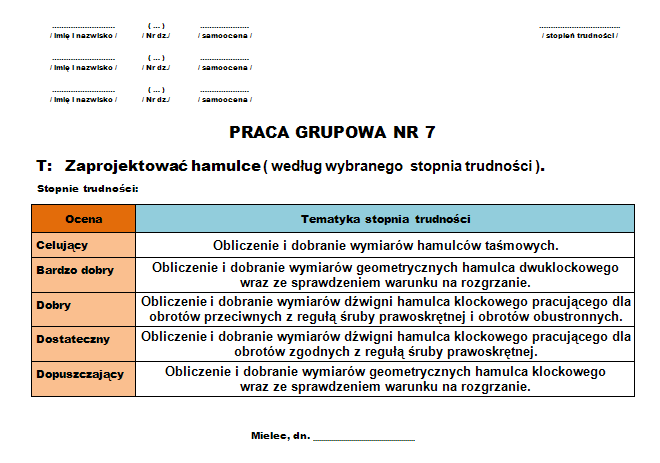 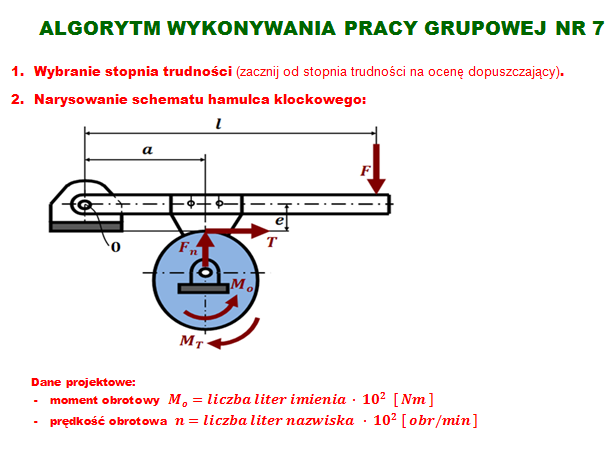 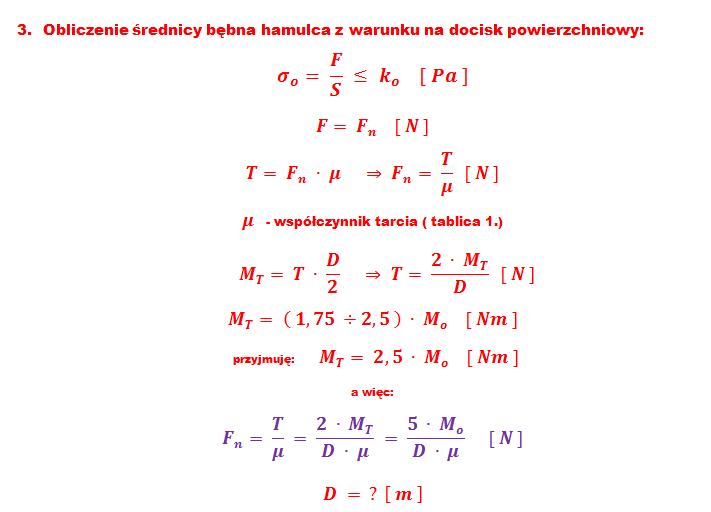 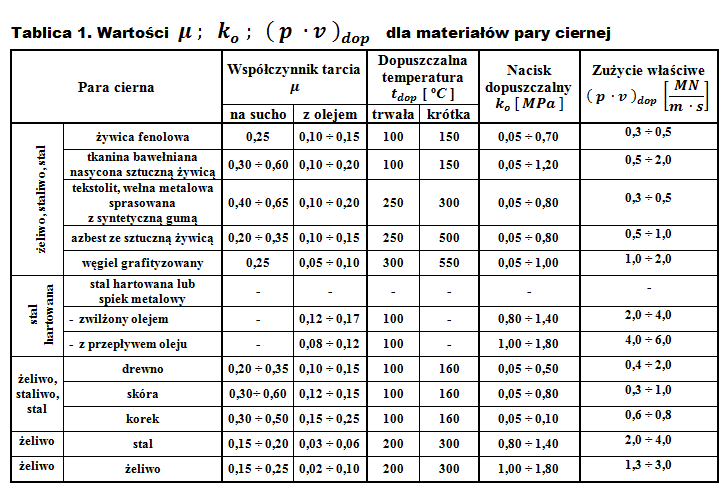 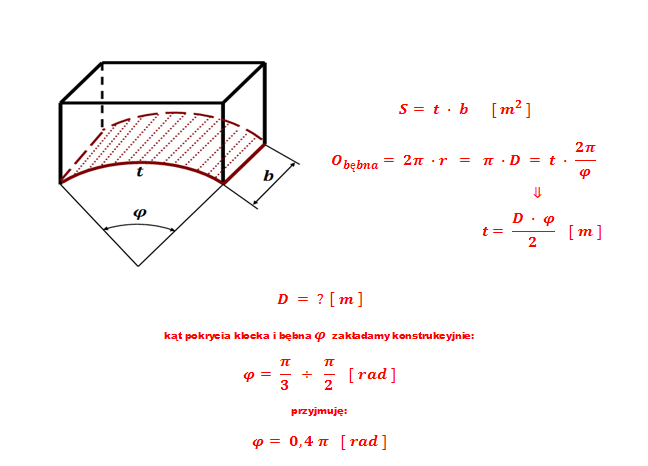 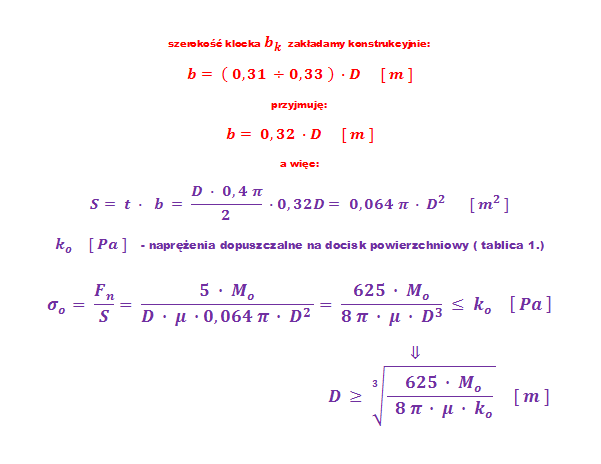 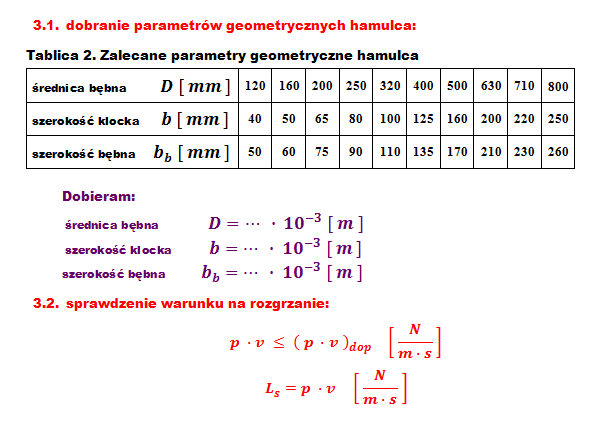 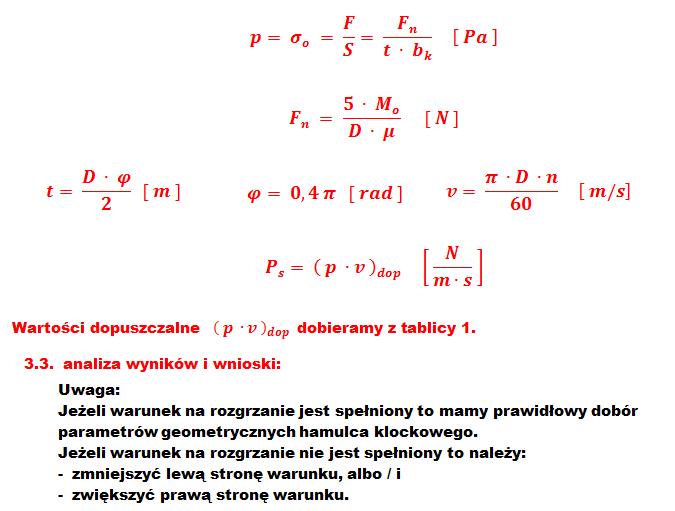 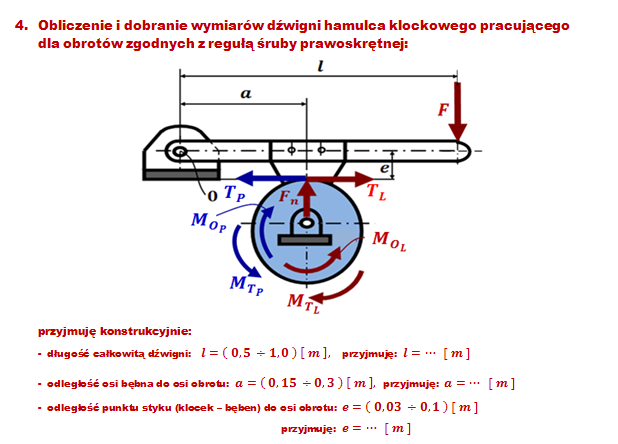 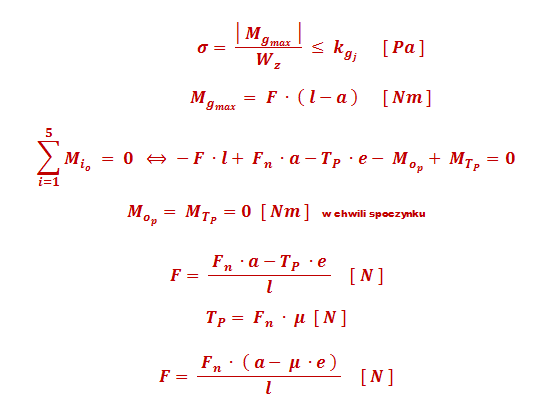 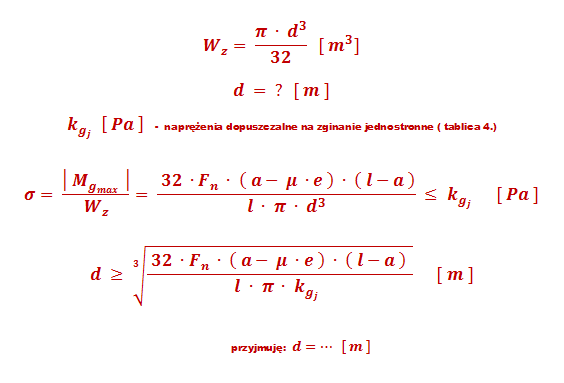 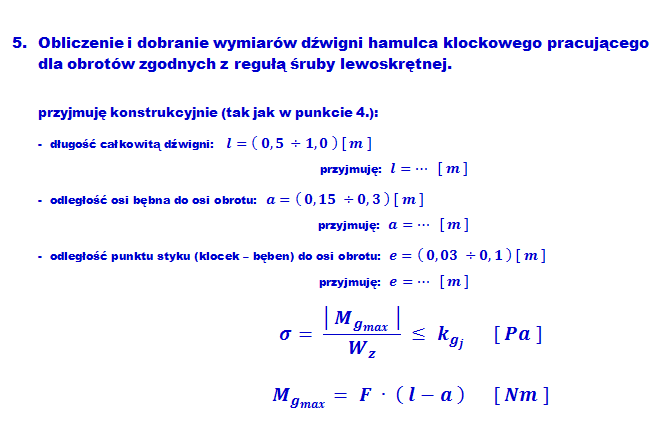 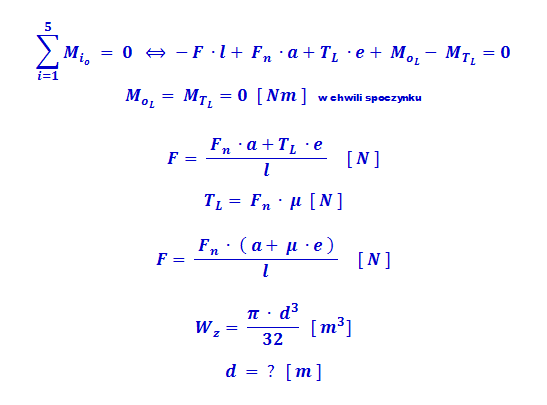 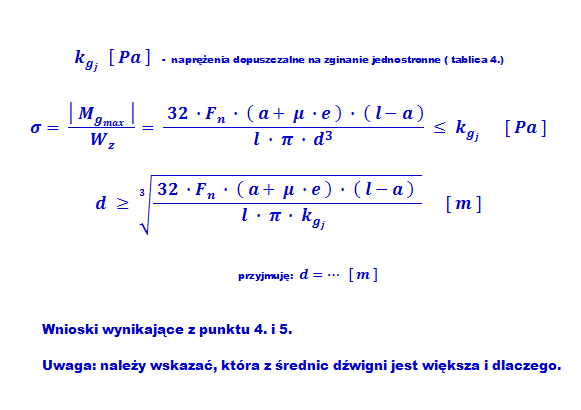 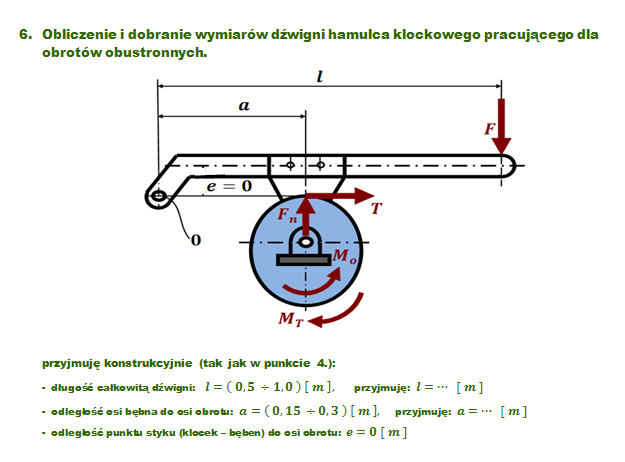 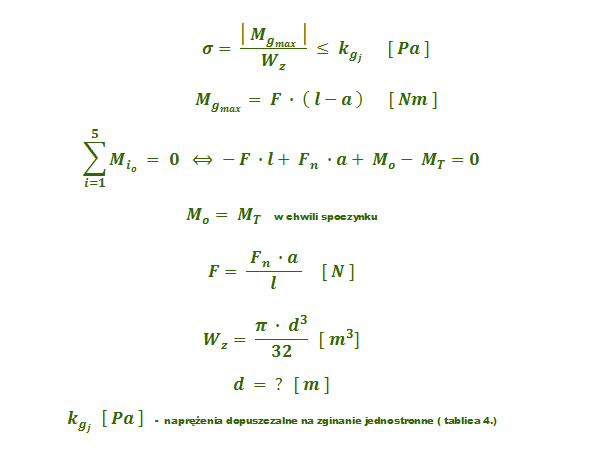 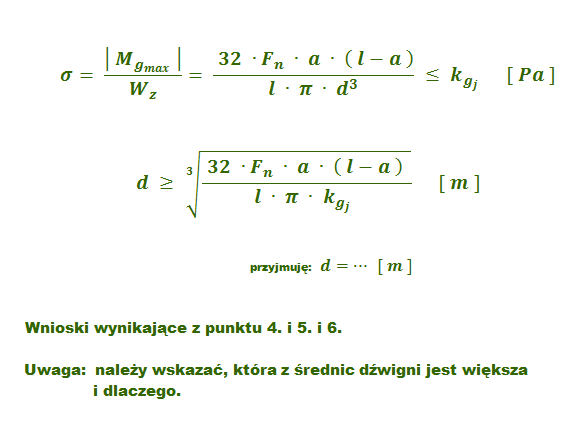 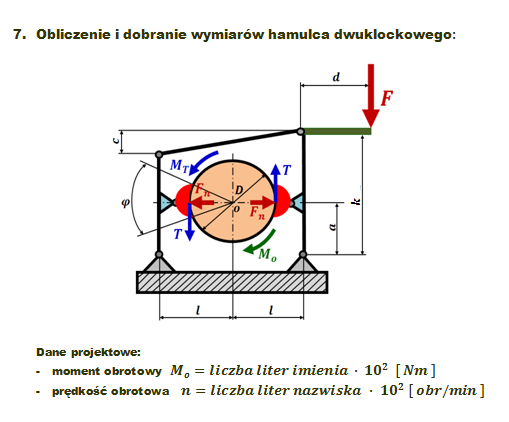 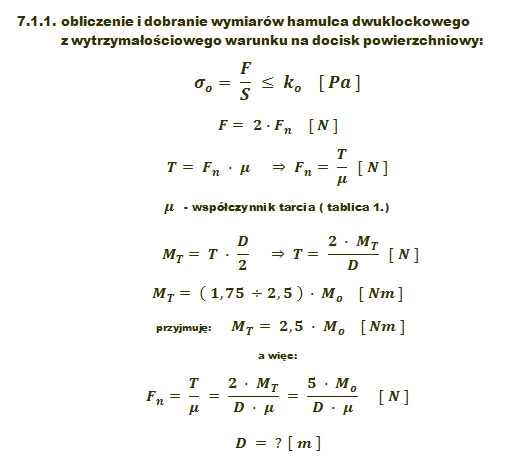 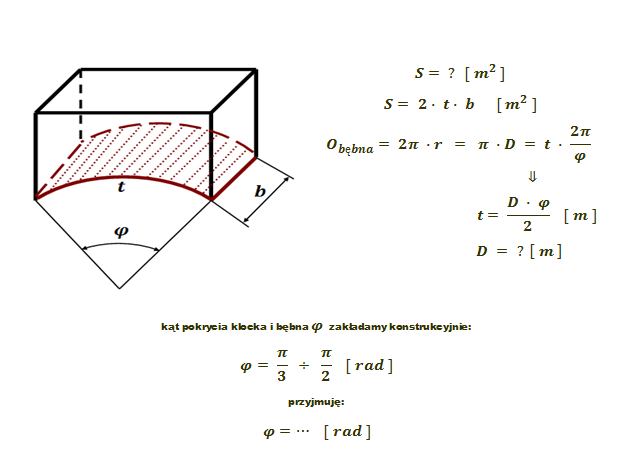 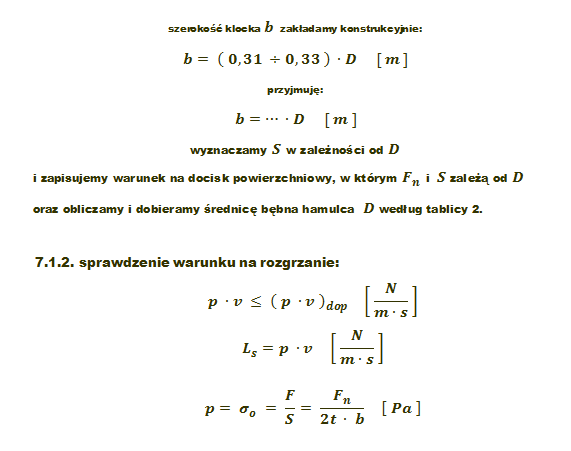 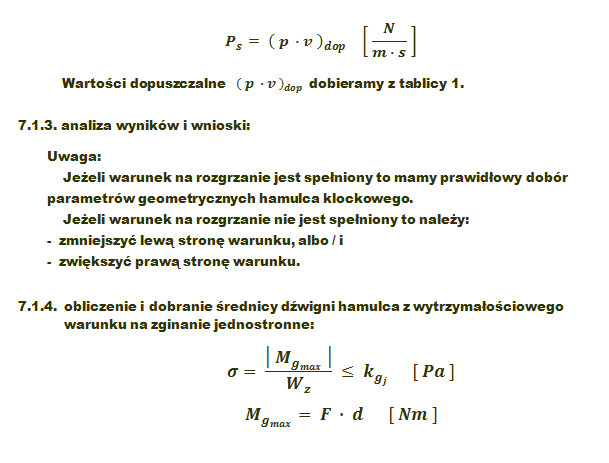 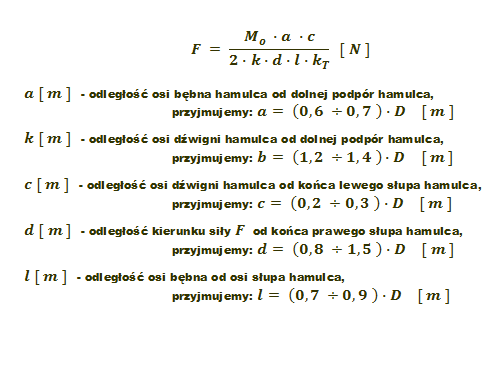 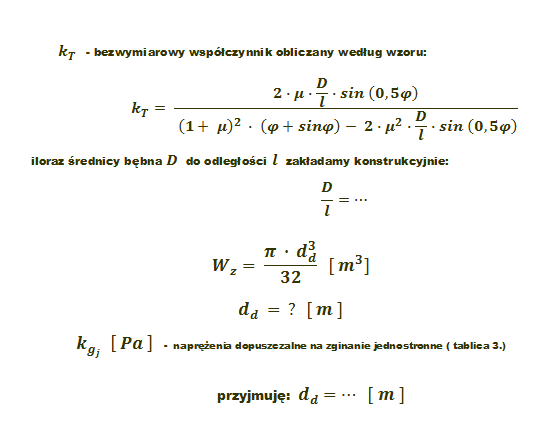 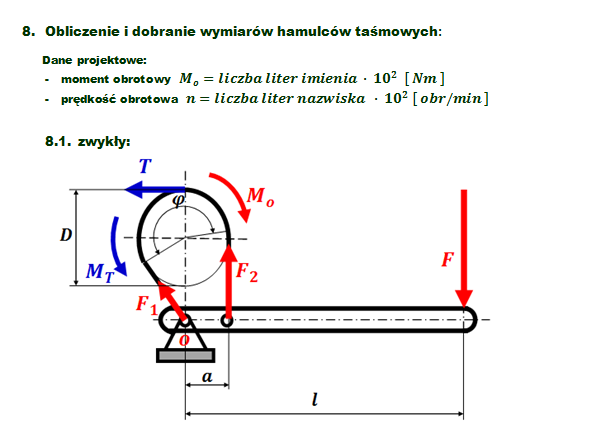 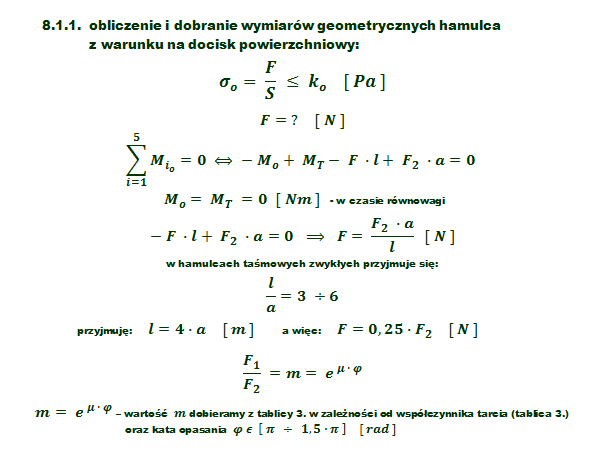 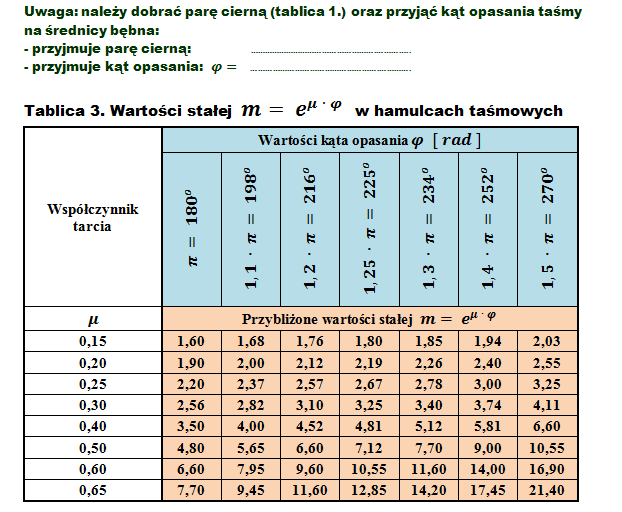 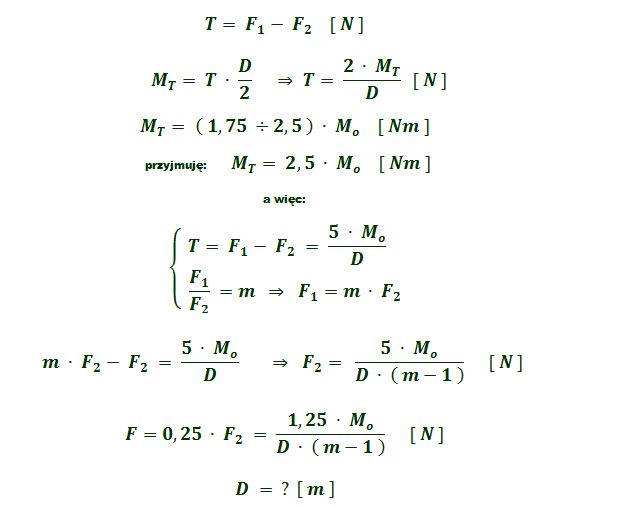 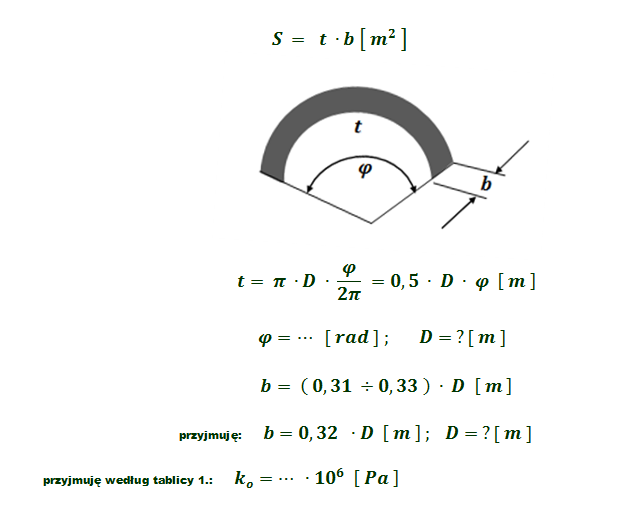 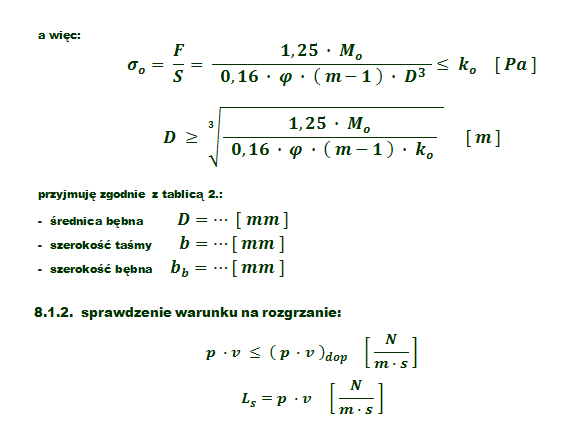 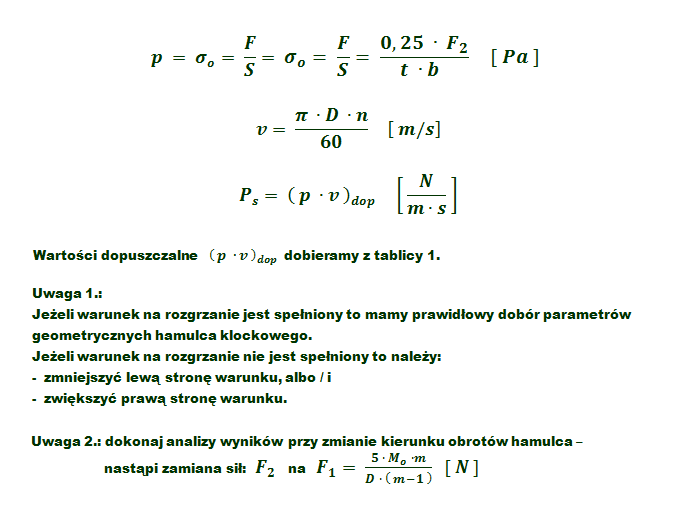 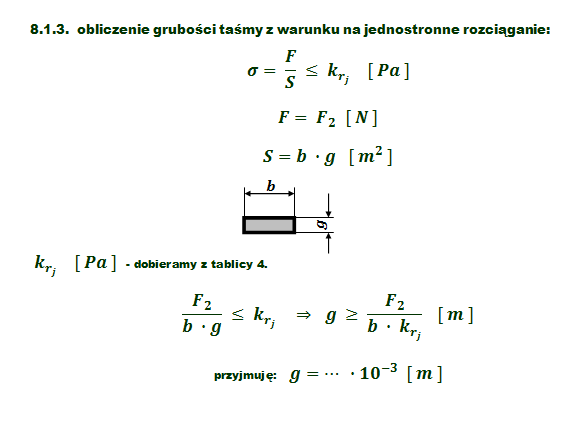 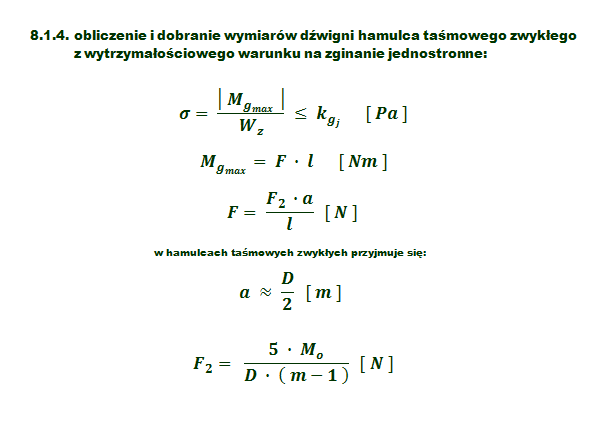 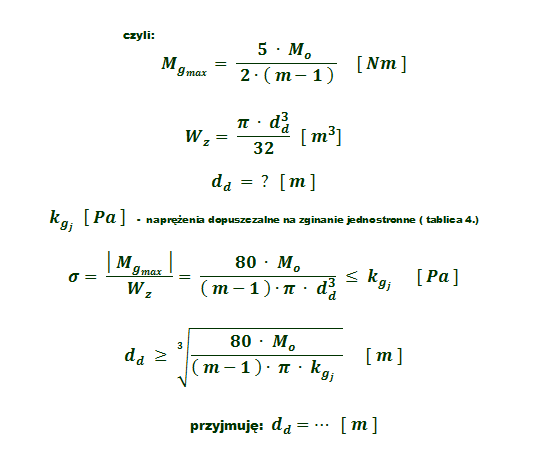 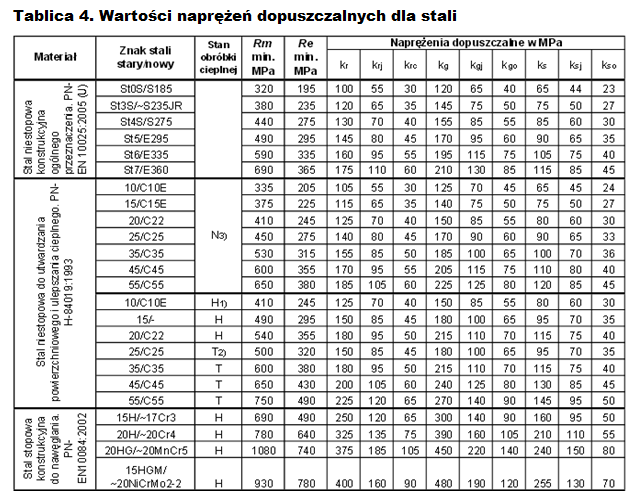 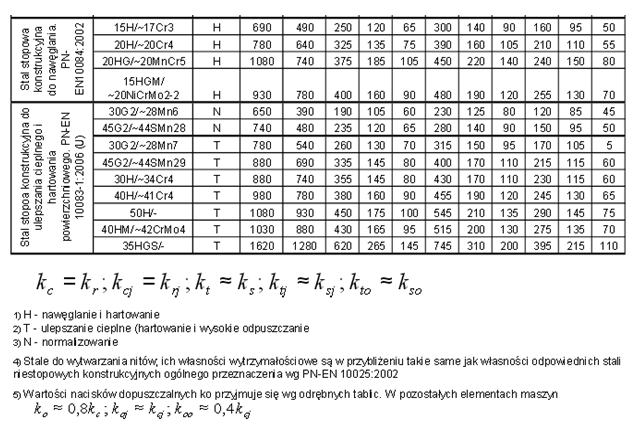 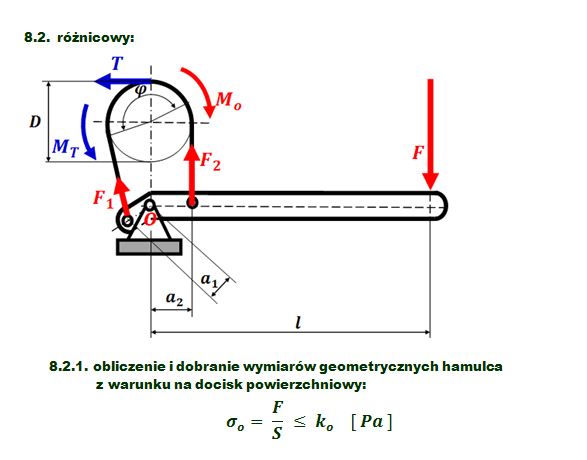 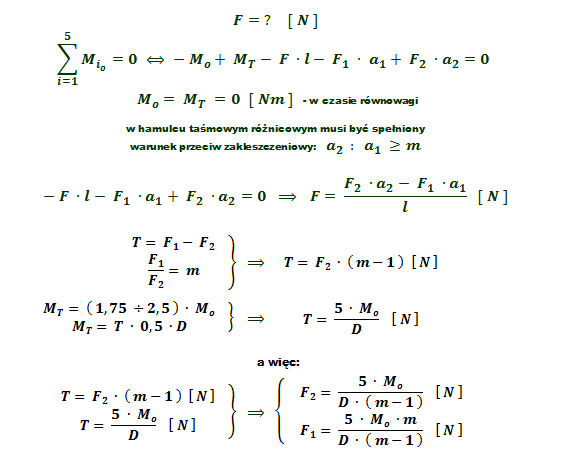 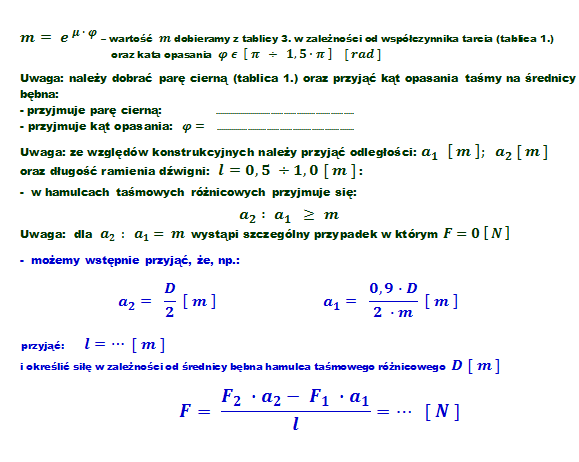 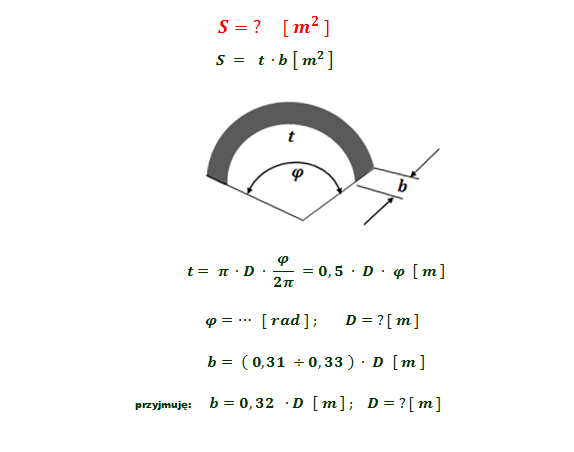 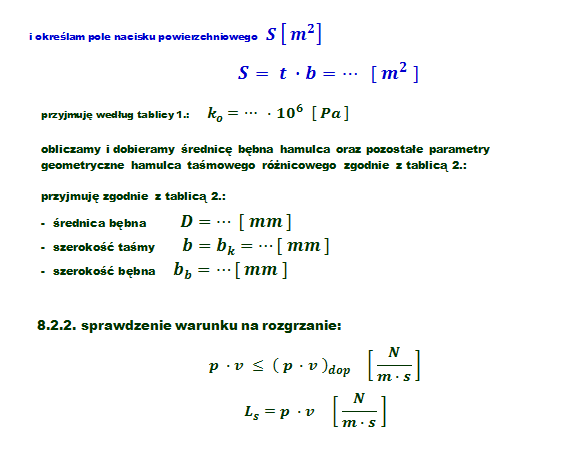 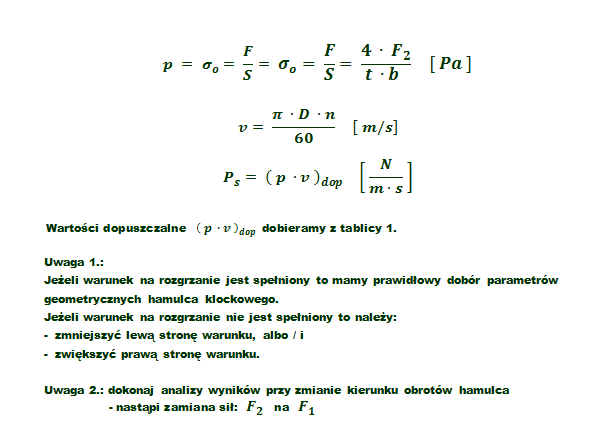 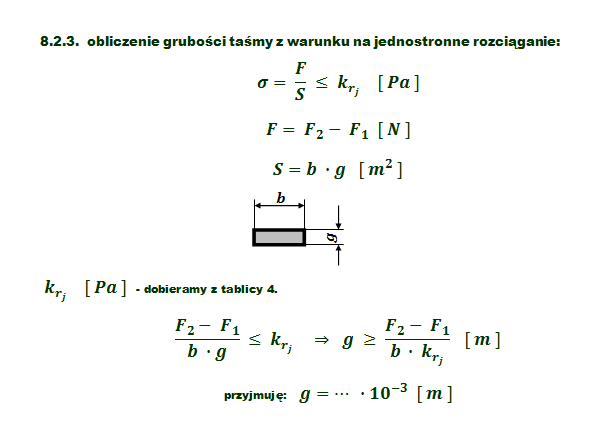 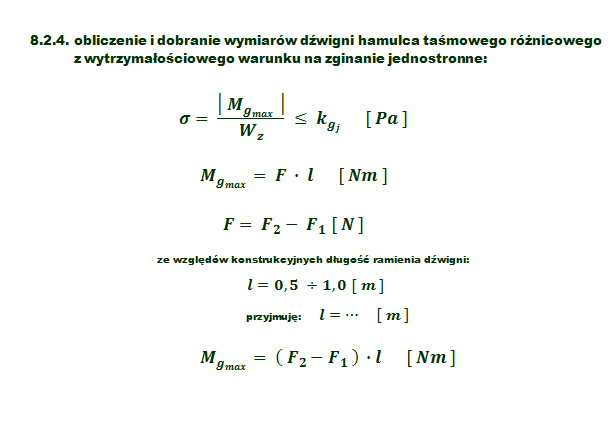 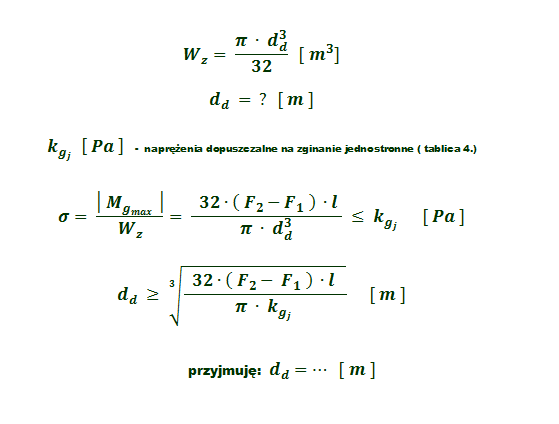 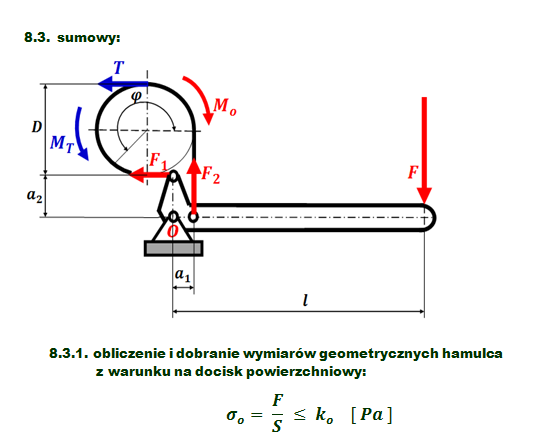 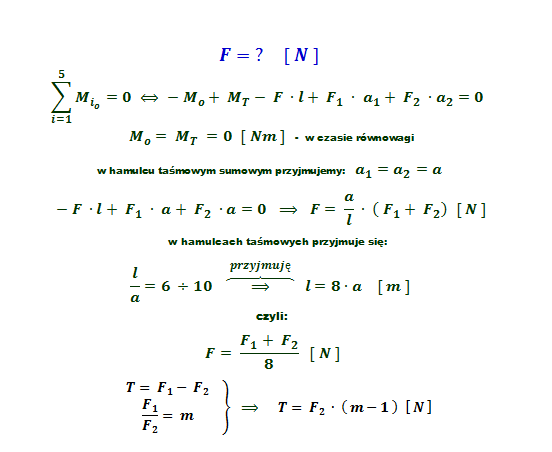 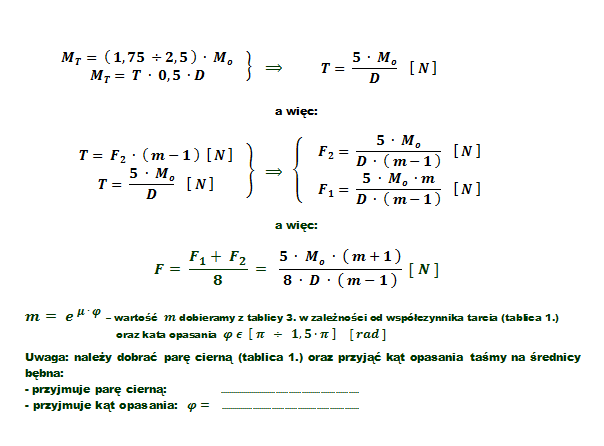 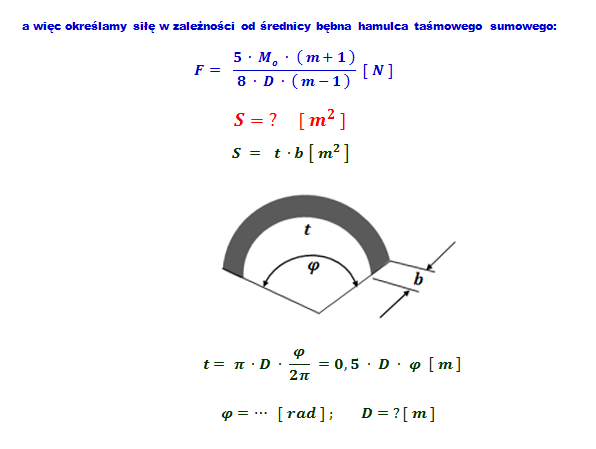 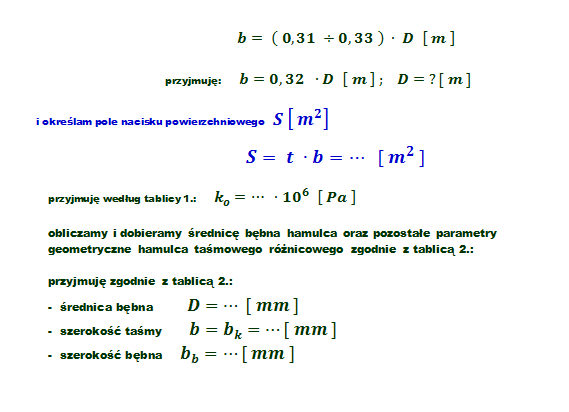 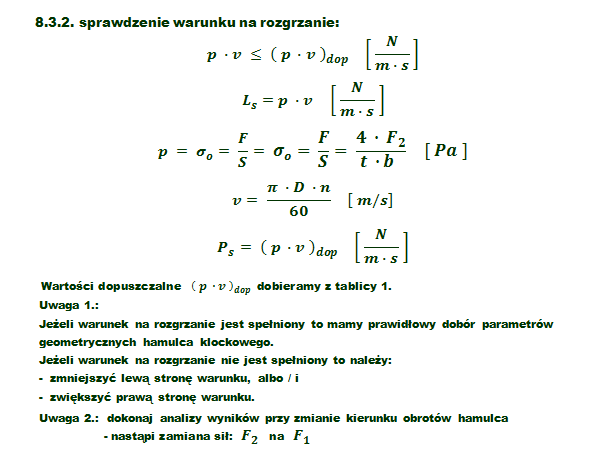 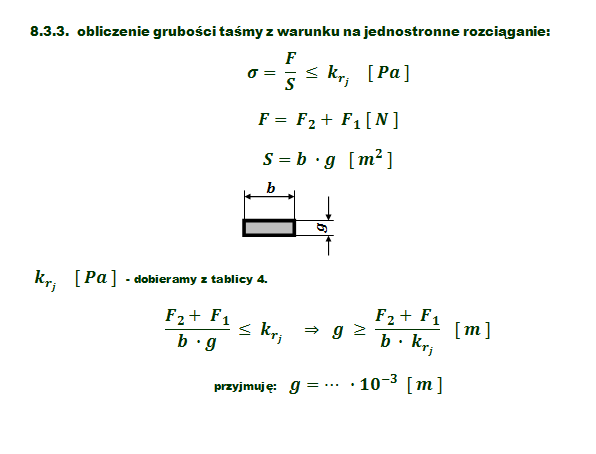 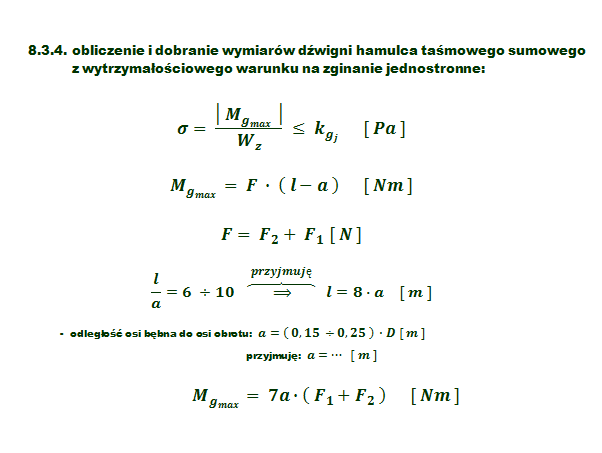 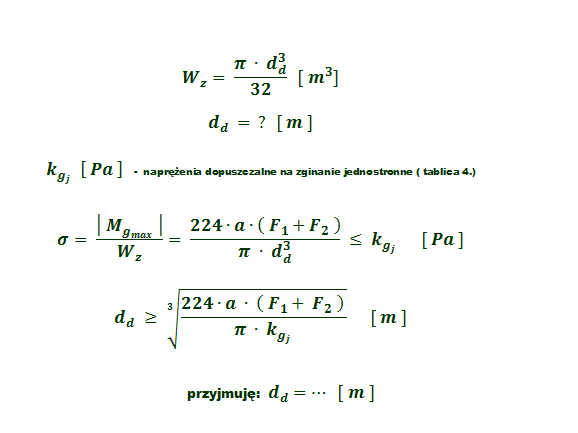 SPRZĘGŁA
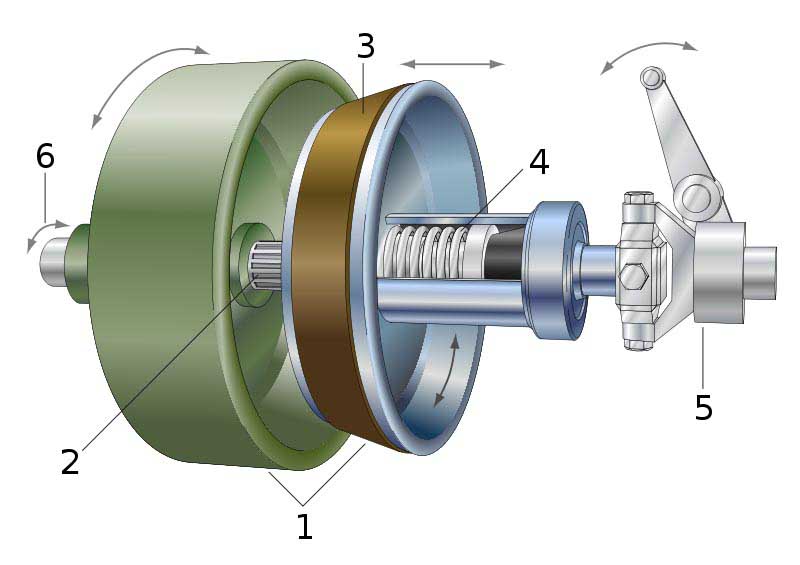 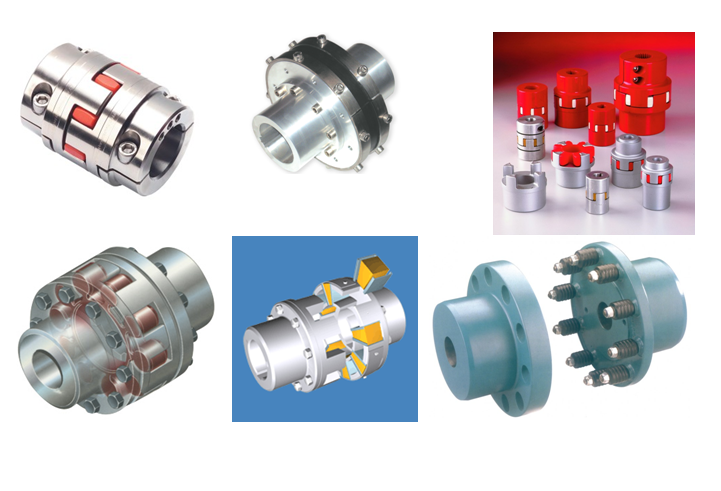 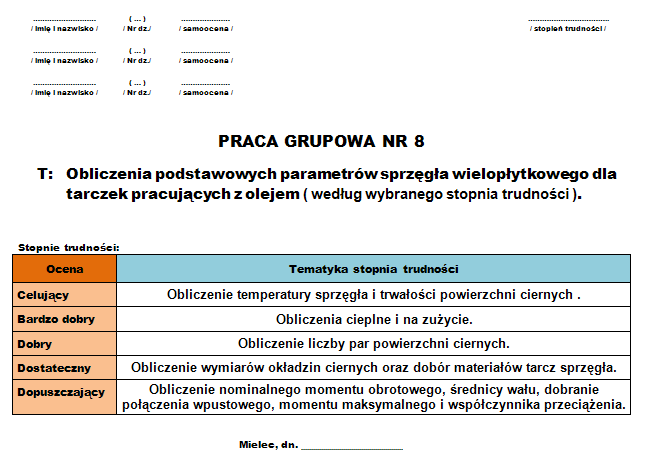 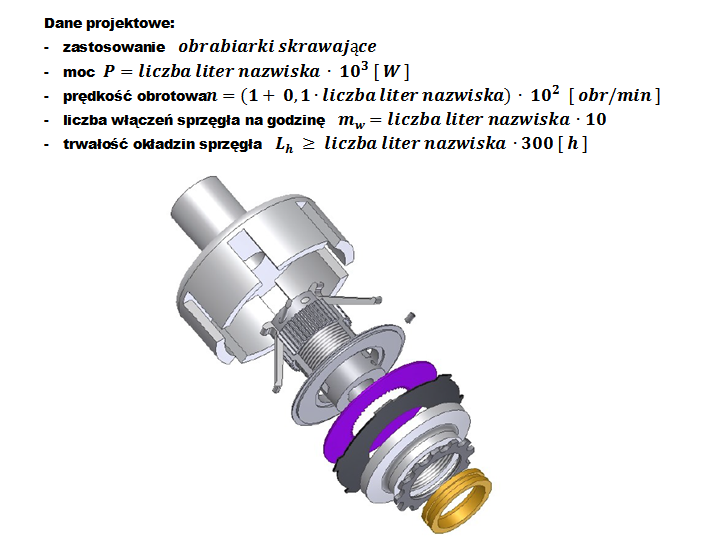 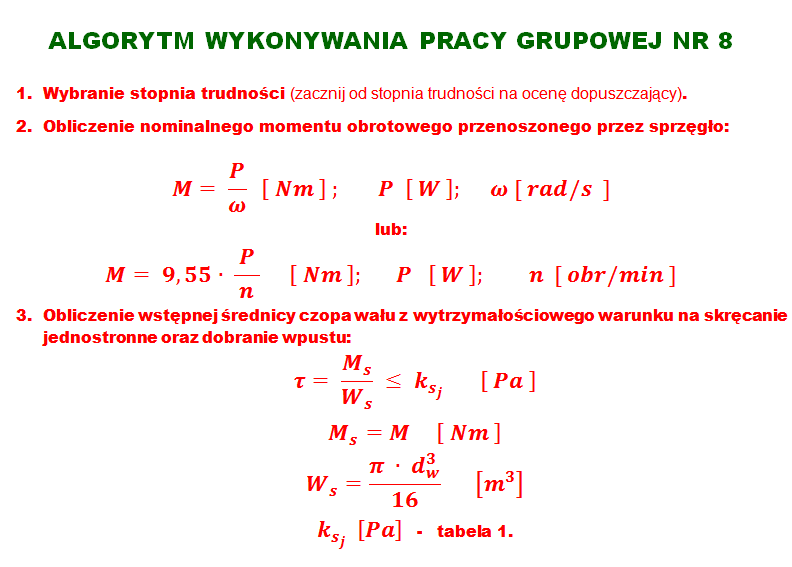 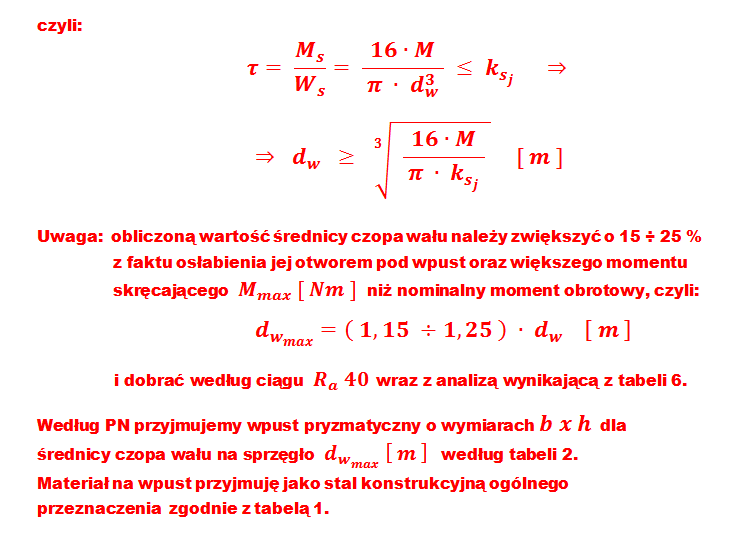 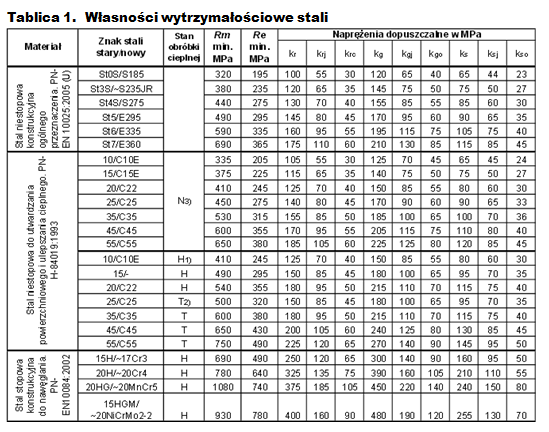 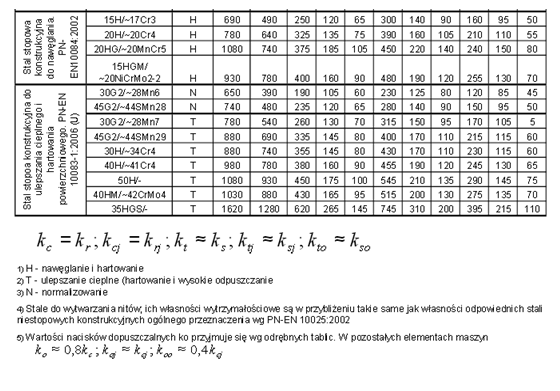 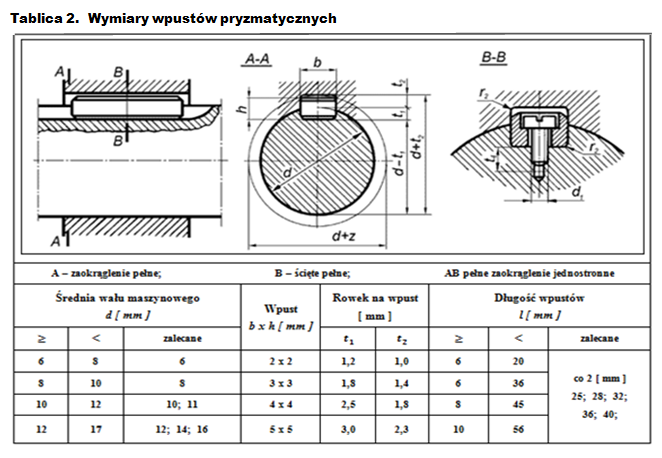 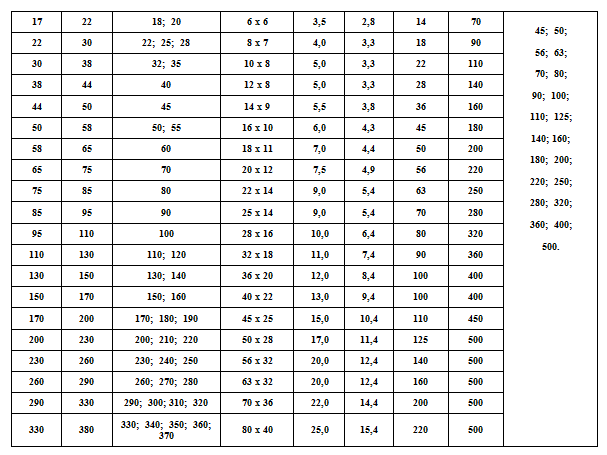 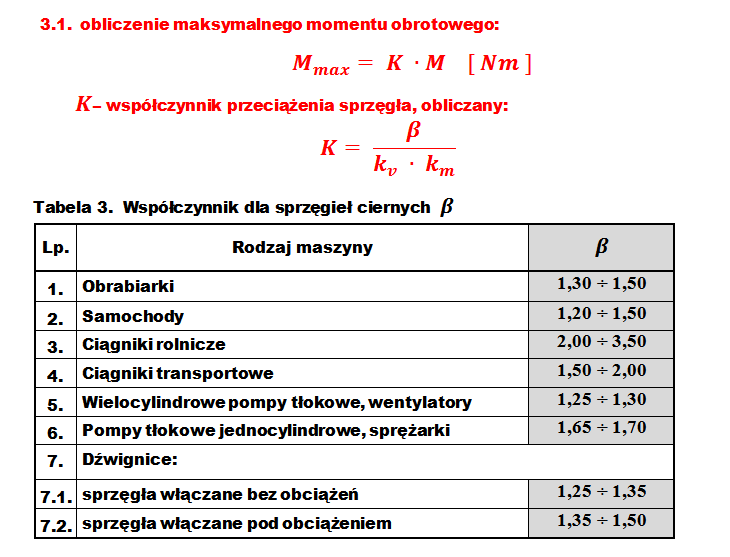 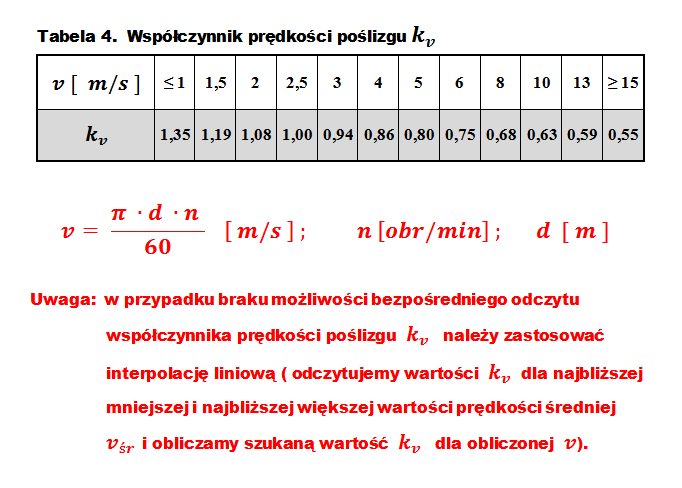 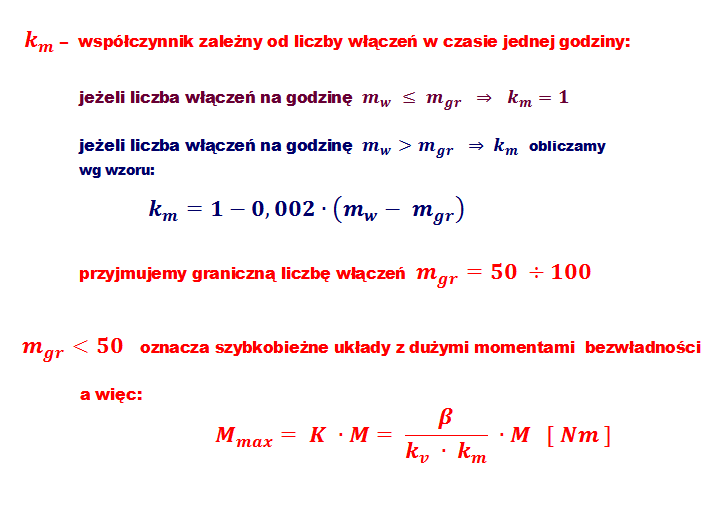 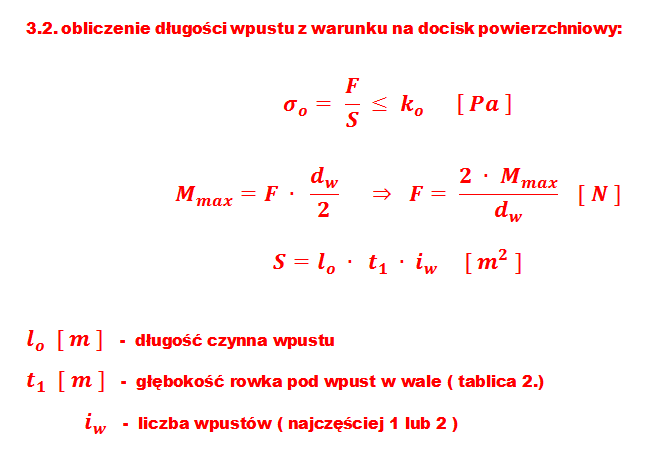 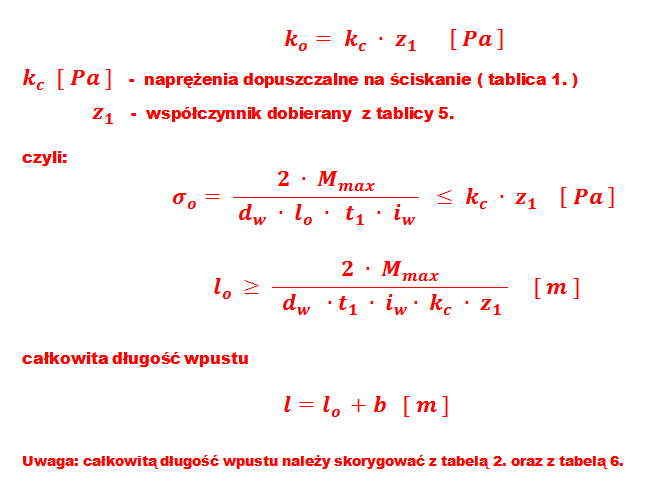 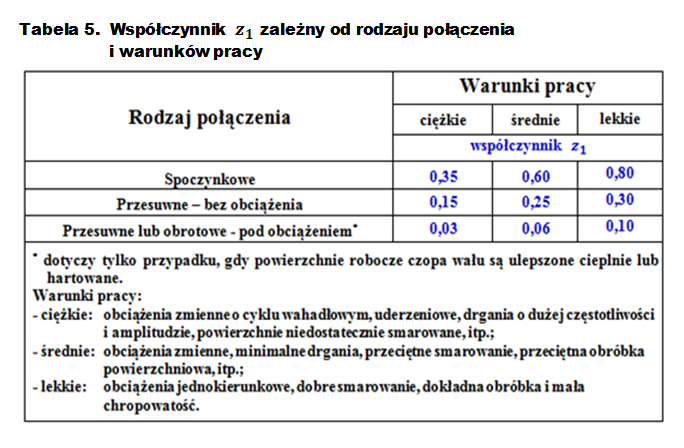 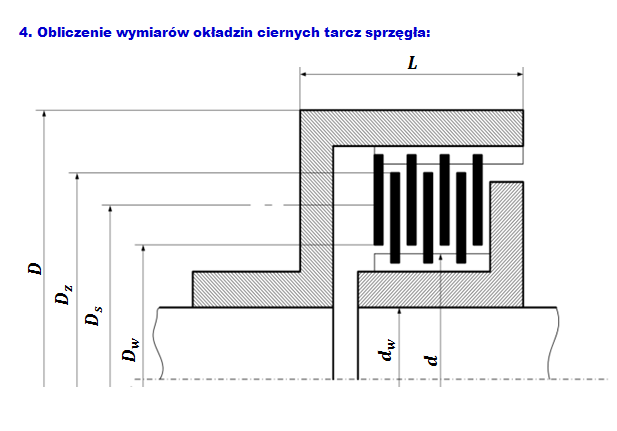 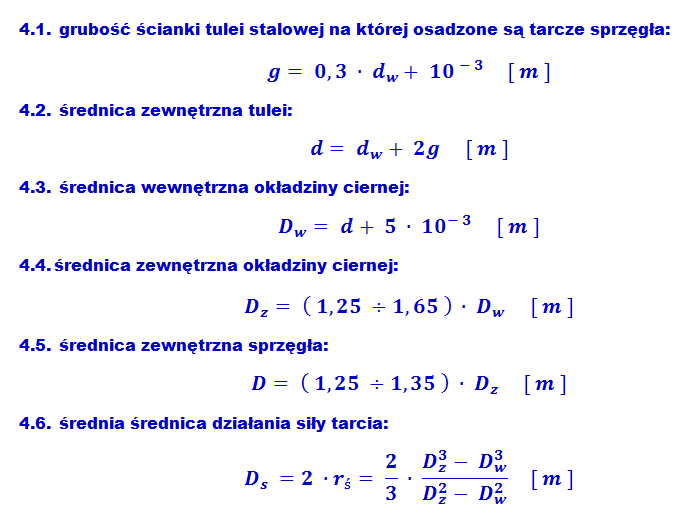 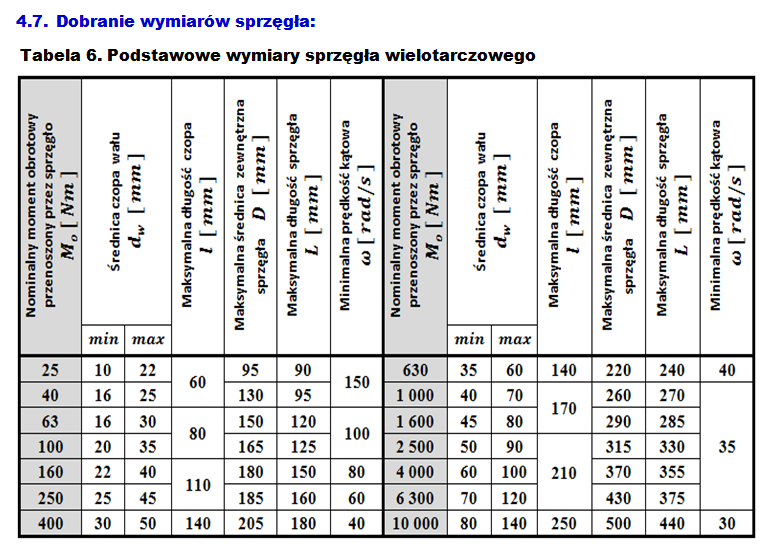 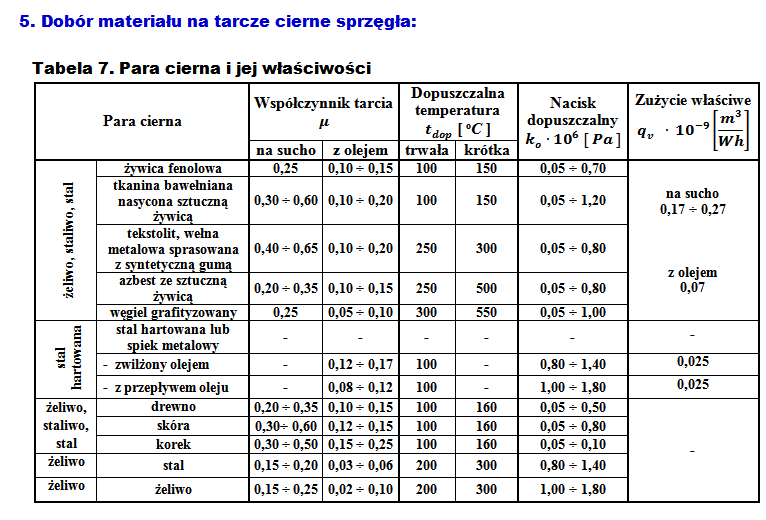 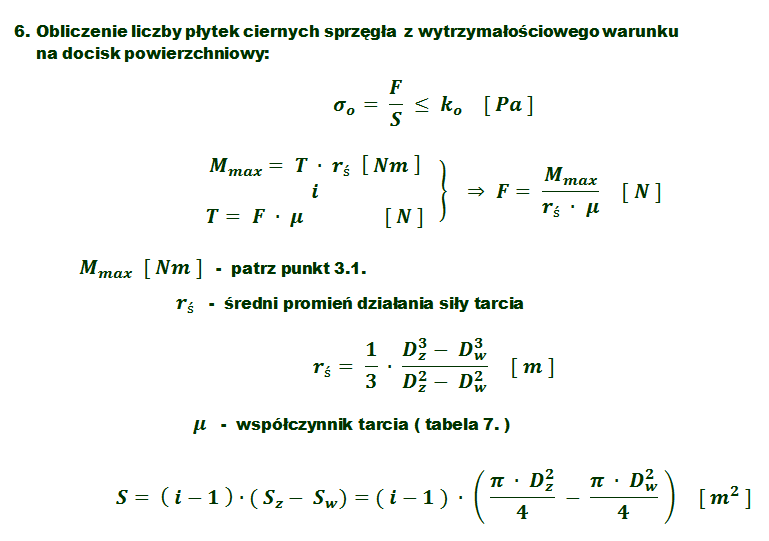 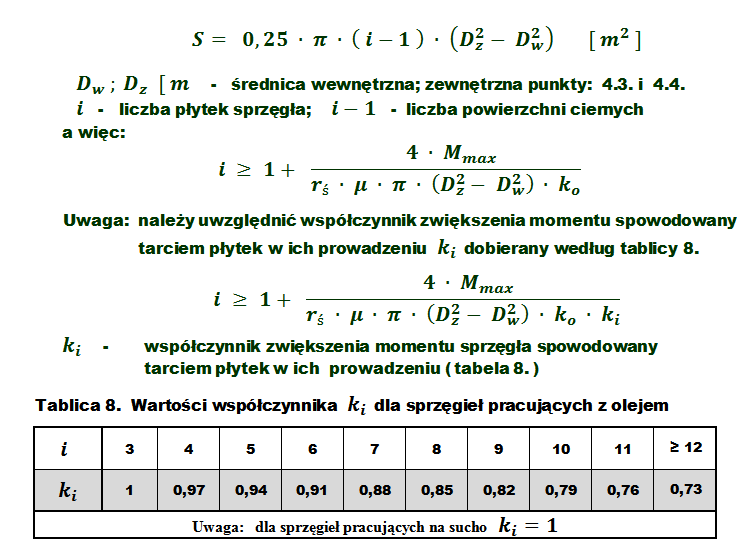 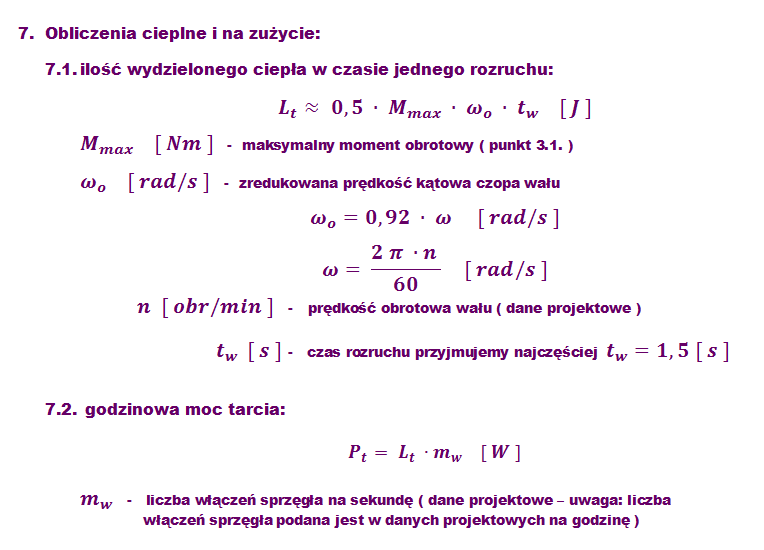 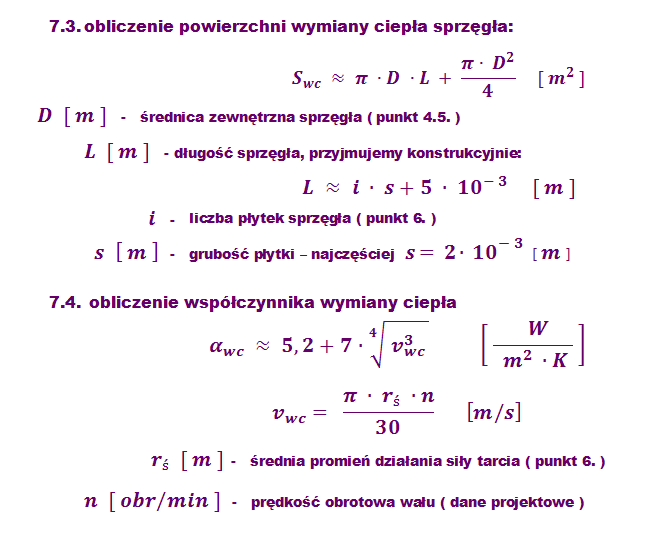 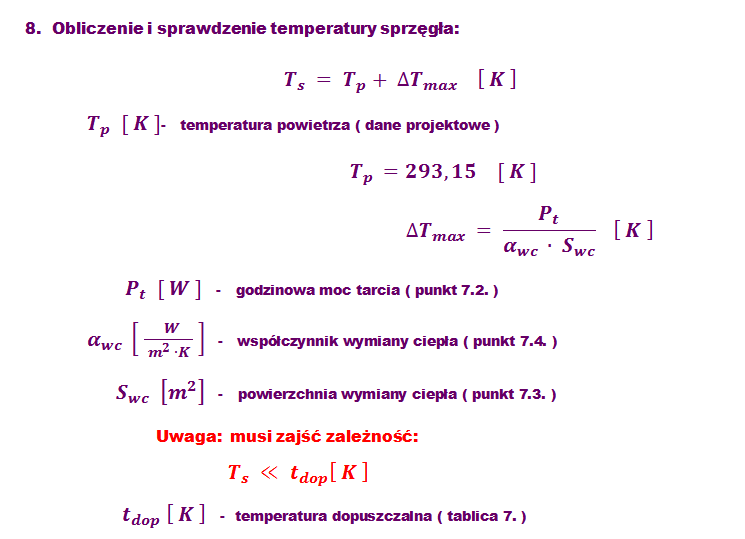 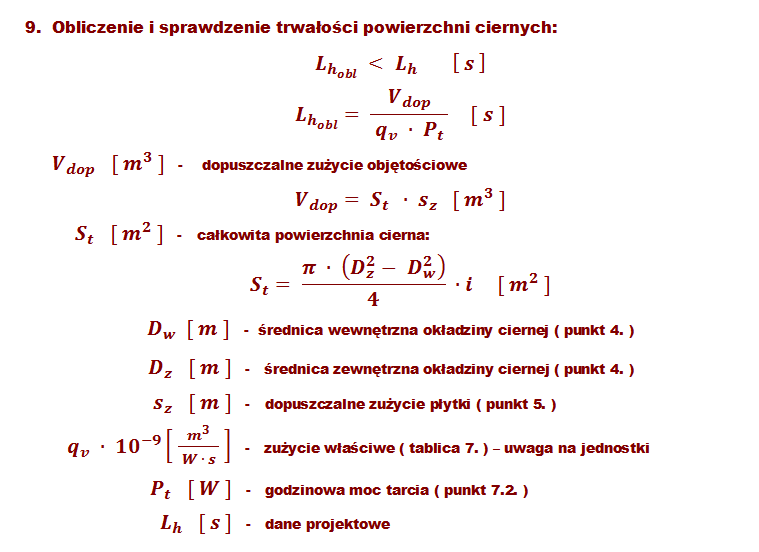